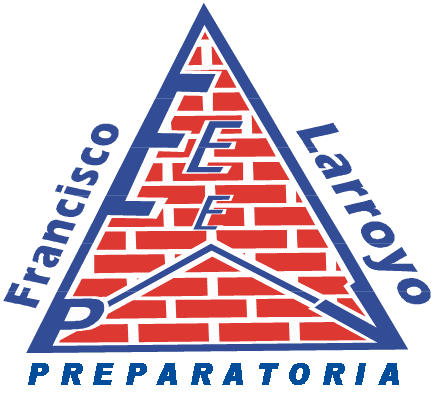 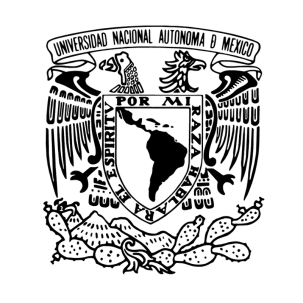 PREPARATORIA PARTICULAR FRANCISCO LARROYO
EQUIPO : 2
1
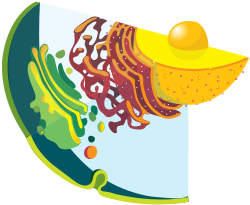 PROFESORES INVOLUCRADOS EN EL PROYECTO
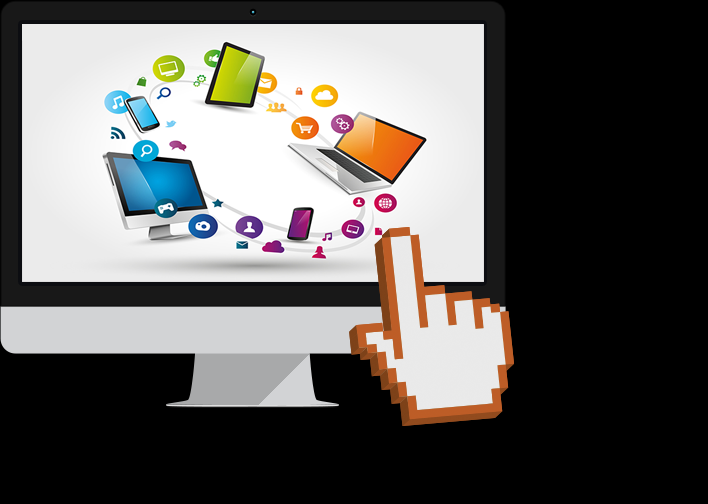 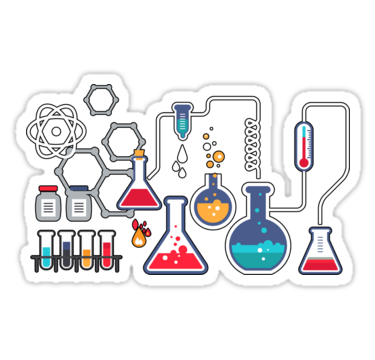 Profesora: Laura DÍaz Solis
INFORMÁTICA
Profesora: Ana Cristina Martínez Ortiz
BIOLOGÍA
Profesora: Olga Moncayo Velázquez 
QUÍMICA
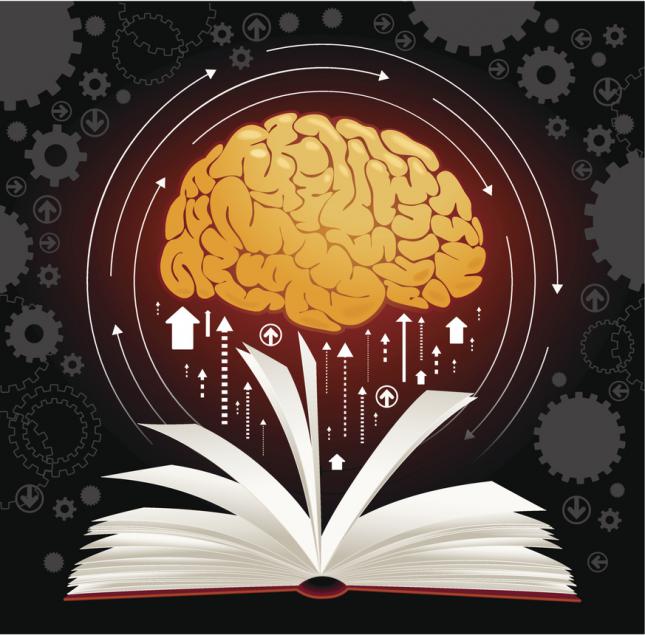 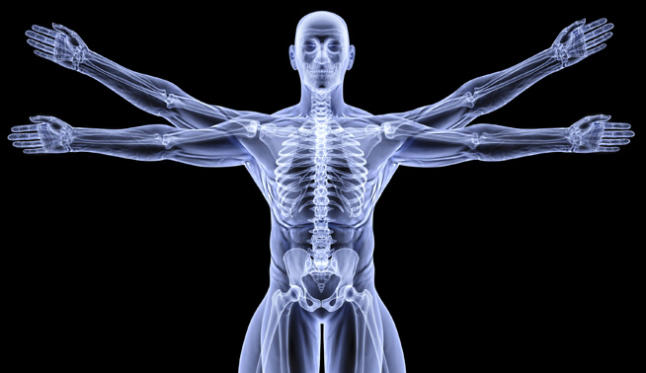 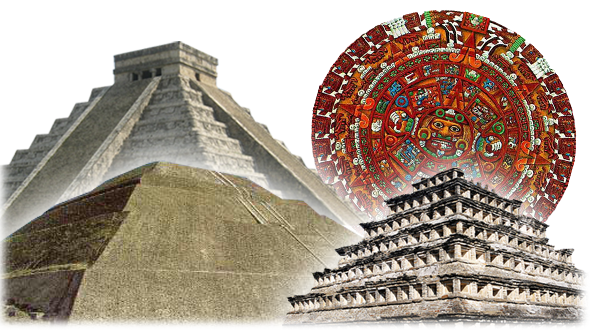 Profesor: René Porras Gómez
HISTORIA DE MÉXICO II
Invitado para explicación
C.D. Ricardo Rodrigo Morales Bonilla 
EDUCACIÓN PARA LA SALUD
Invitado para explicación
Profesora: Edith Chaparro Valle
 LITERATURA UNIVERSAL
Invitado para explicación
2
Ciclo escolar
Ciclo escolar: 2020-2021
Fecha de inicio:  de 2021
Fecha de término: de 2021
Grado al que va dirigido: 5° grado
3
Título del proyecto
La naturaleza en nuestro colegio.
4
Índice 1
Producto 1. C.A.I.A.C. Conclusiones Generales. Interdisciplinariedad
Producto 3. Fotografías de la sesión
Producto 2. Organizador gráfico del Proyecto. 
Introducción o justificación. Descripción del proyecto. 
Objetivo general del Proyecto. 
Objetivo o propósitos a alcanzar, de cada asignatura involucrada.
Pregunta/s generadora/s pregunta/s guía, problema/s a abordar, asunto a resolver o a probar, propuesta, etcétera, del proyecto a realizar. 
Contenido. Temas y productos propuestos.
Planeación General.
Planeación día a día
Seguimiento. 
Evaluación.
5
Índice 2
Autoevaluación y coevaluación. 
Reflexión. Grupo interdisciplinario.
Reflexión. Reunión de Zona. (De no haber tenido reunión de zona, sólo el documento señalado en el anterior apartado).
Producto 4. Organizador gráfico. Preguntas esenciales.
Producto 5. Organizador gráfico. Proceso de Indagación. 
Producto 6 e) A.M.E. general. 
Producto 7 g) E.I.P. Resumen.
Producto 8 h) E.I.P. Elaboración Inicial de Proyecto.
Producto 9. Fotografías de la sesión tomadas por la persona asignada para tal fin. Señalar que pertenecen a la 2a. R.T
Producto 10. Evaluación. Tipos, herramientas y productos de Aprendizaje.
Índice 3
Producto 11. Evaluación. Formatos. Prerrequisitos.
Producto 12. Evaluación. Formatos. Grupo Heterogéneo.
Producto 13. Lista de pasos para realizar una infografía digital.
Producto 14. Infografía.
Producto 15. Reflexiones personales
Producto 1. C.A.I.A.C. Conclusiones Generales. Interdisciplinariedad I
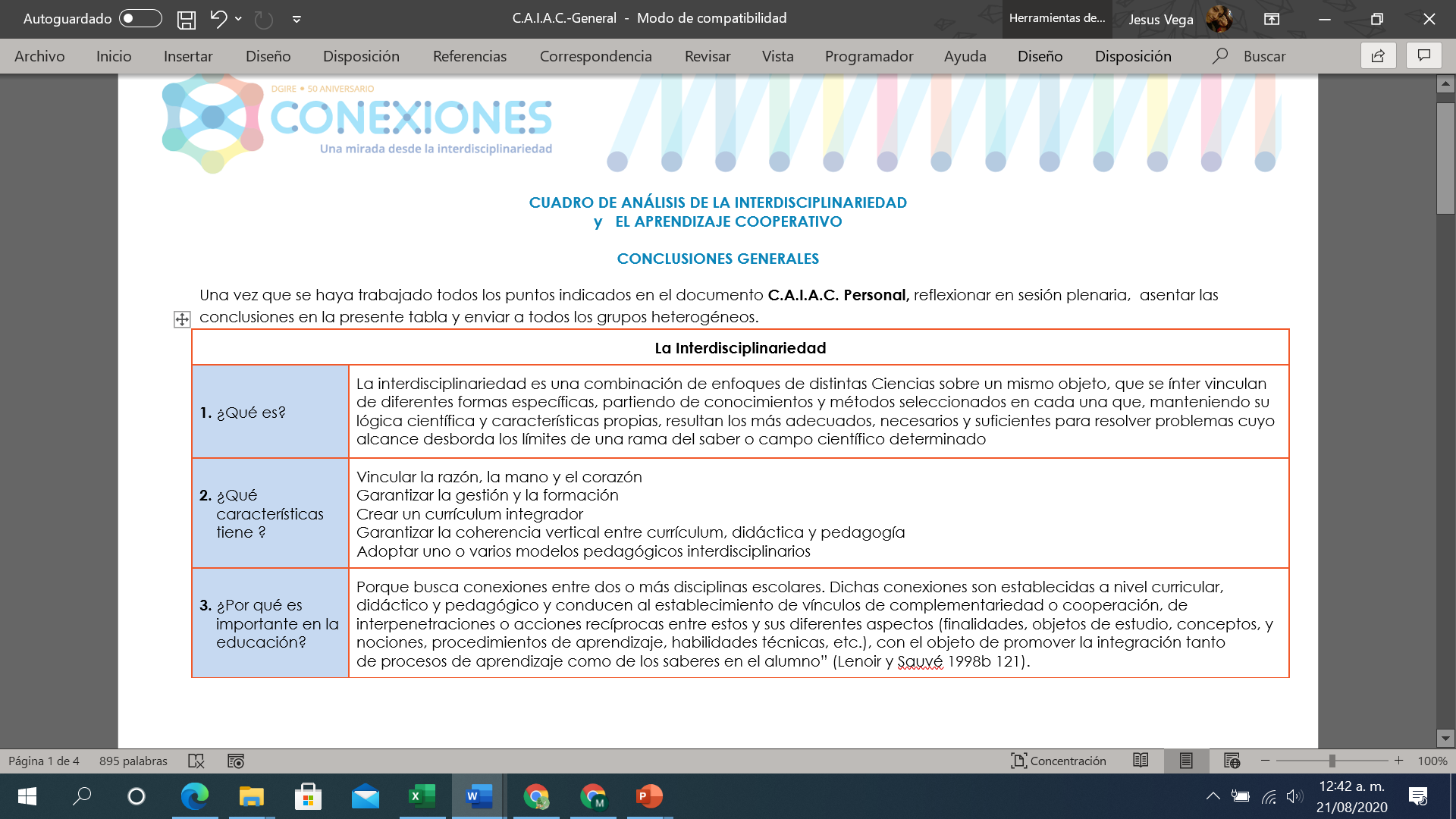 5.a
Producto 1. C.A.I.A.C. Conclusiones Generales. Interdisciplinariedad II
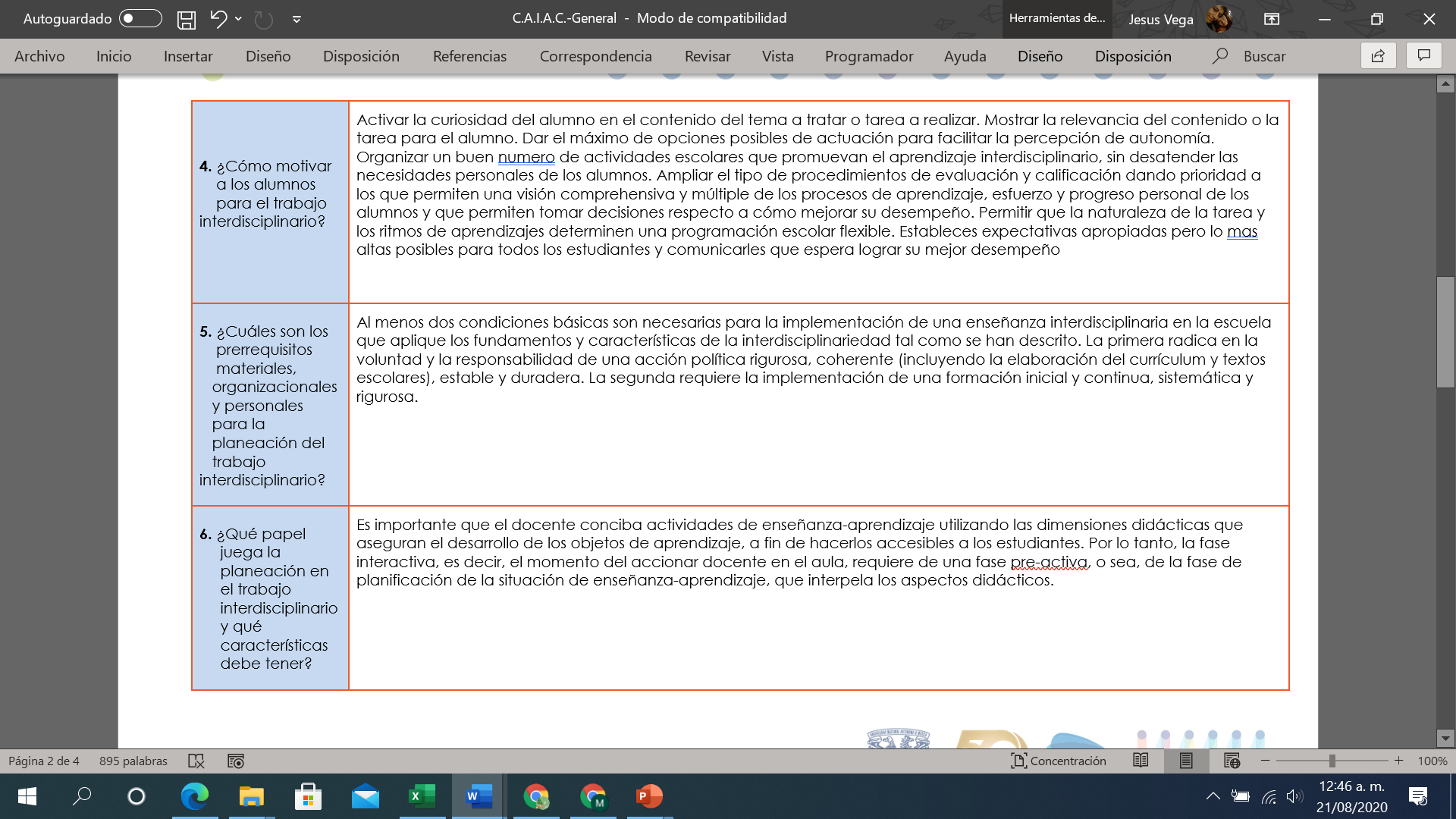 Producto 1. C.A.I.A.C. Conclusiones Generales. Interdisciplinariedad III
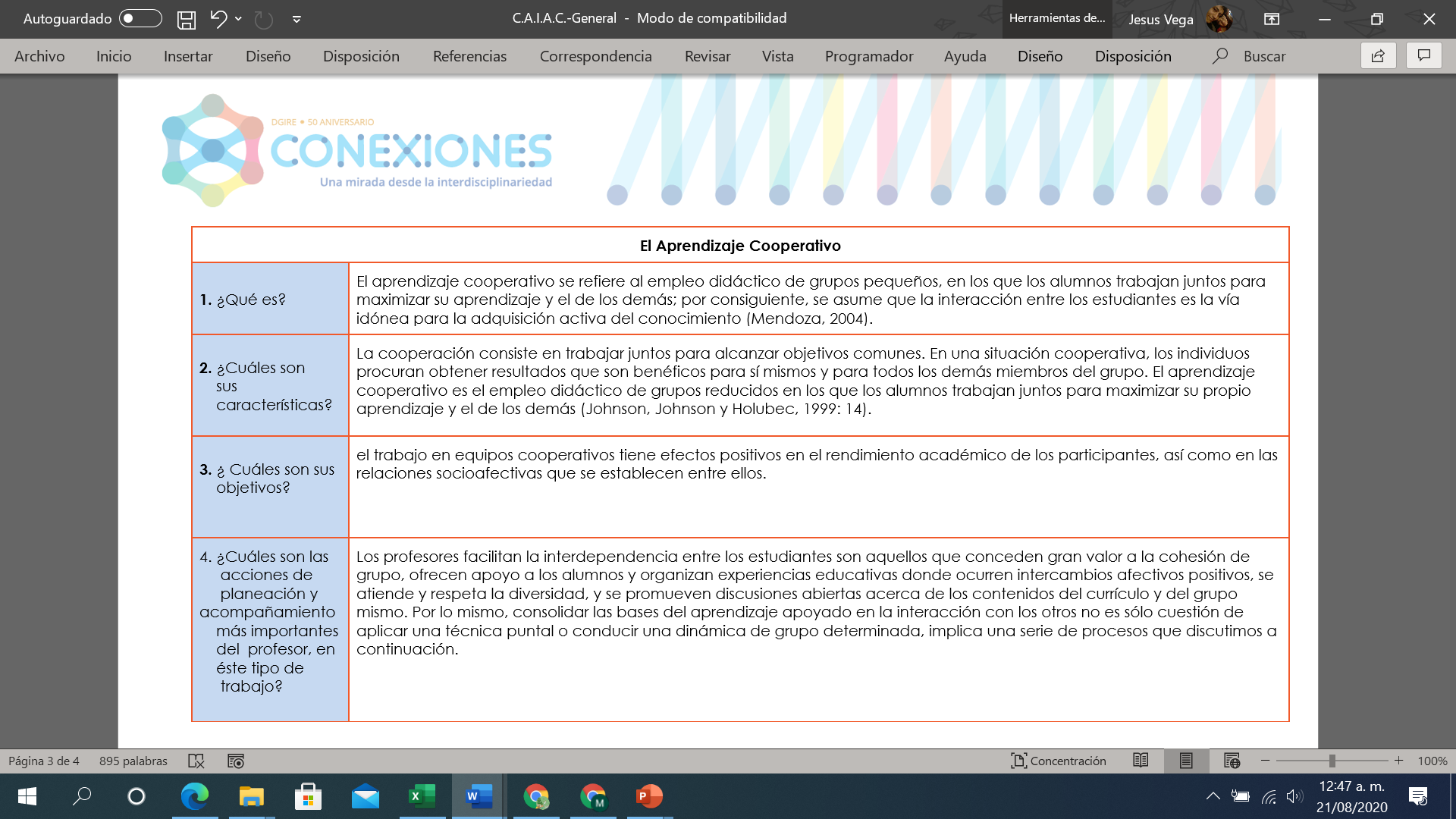 Producto 1. C.A.I.A.C. Conclusiones Generales. Interdisciplinariedad  IV
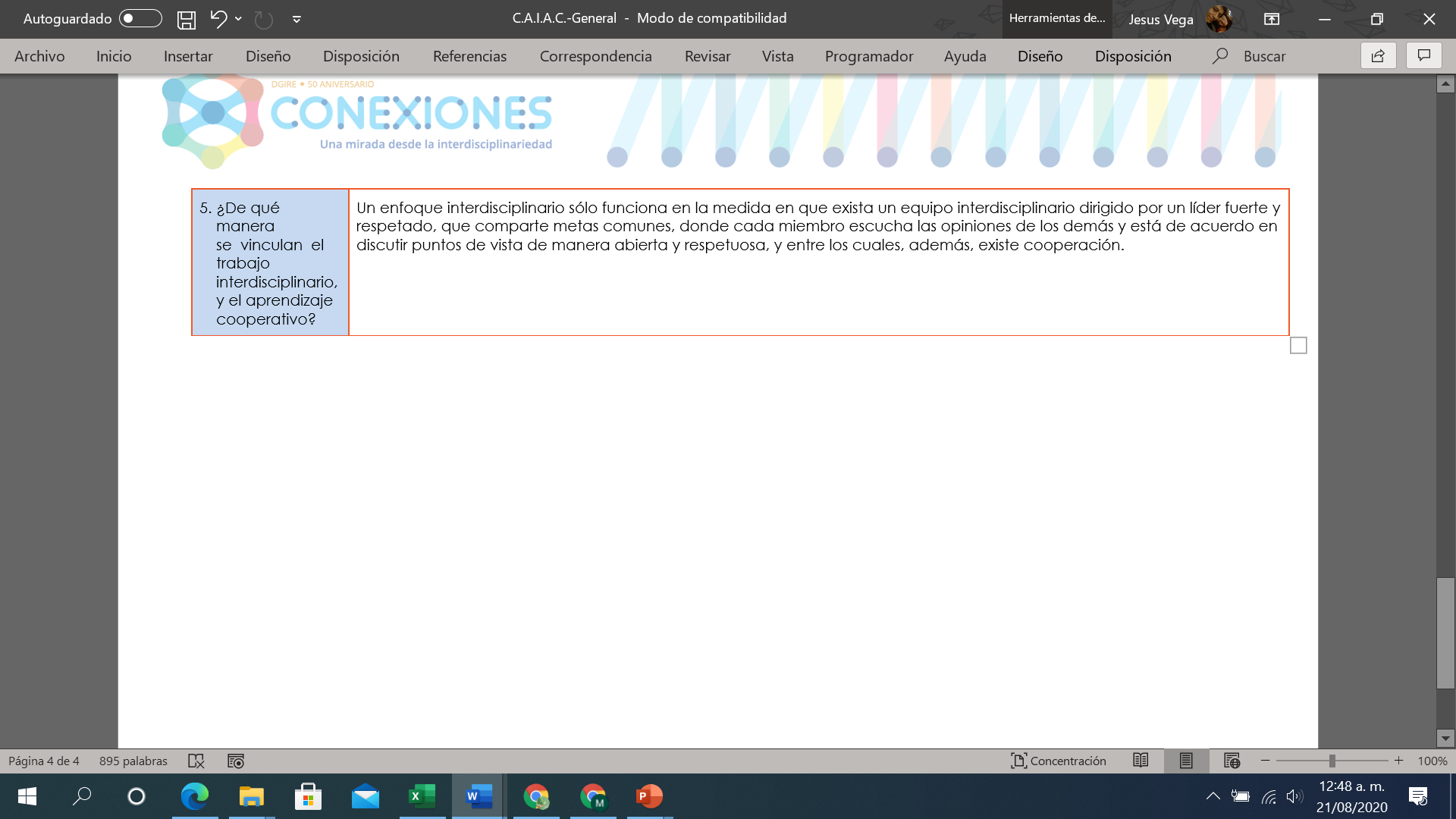 Bibliografía
Edgar Morin ,Los siete saberes necesarios a la educación del futuro, 1999, Organización de las Naciones Unidas para la Educación
Lenoir, Yves. «Interdisciplinariedad en educación: una síntesis de sus especificidades y actualización.» Interdisciplina I, núm. 1 (2013): 51-86.
 Barriga Arceo Frida Díaz,  Hernández Rojas Gerardo, Estrategias docente para un aprendizaje significativo. Una interpretación constructivista, Tercera edición, Editorial  Mc Graw Hill
Producto 3 Evidencia fotográfica
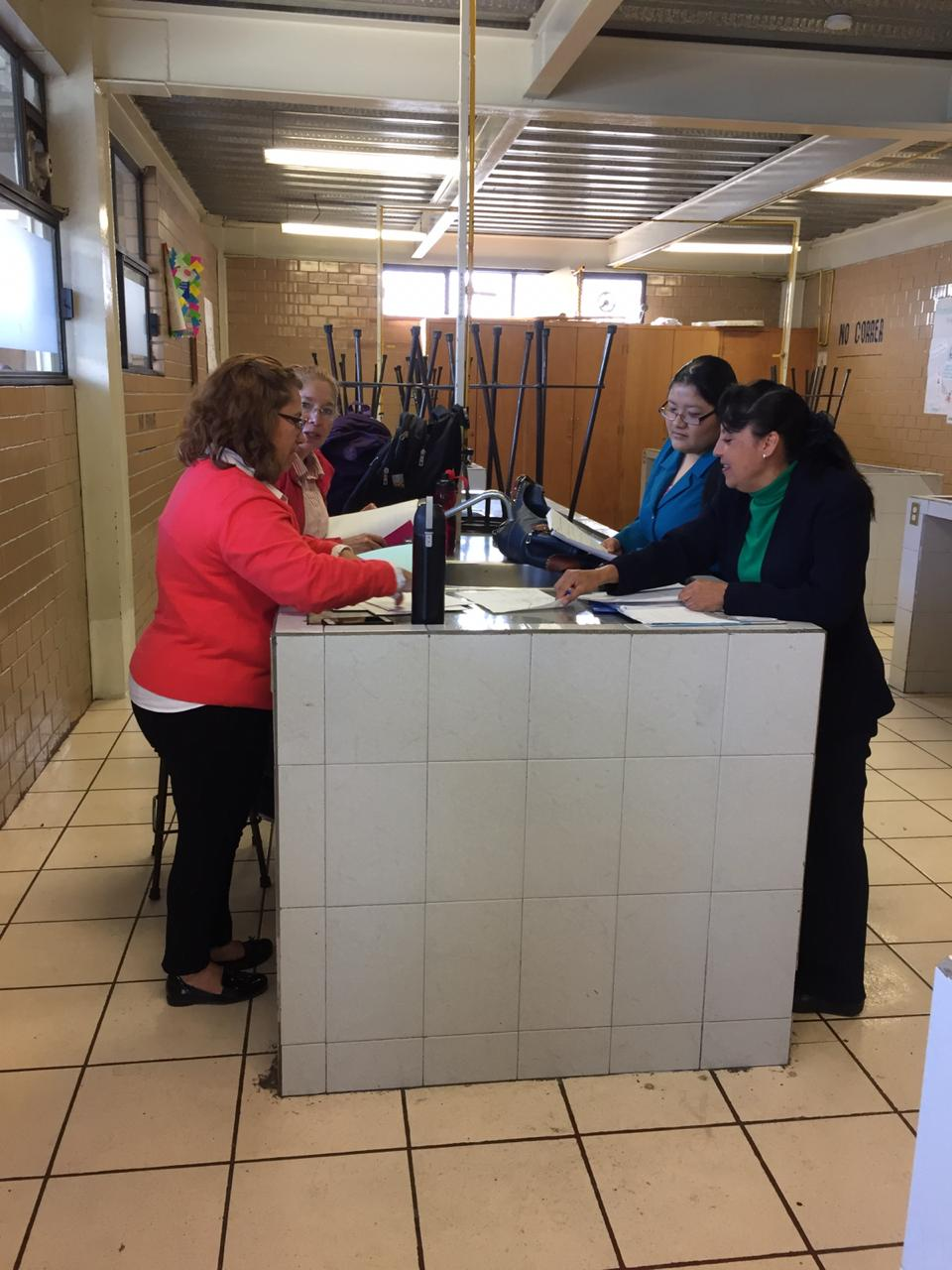 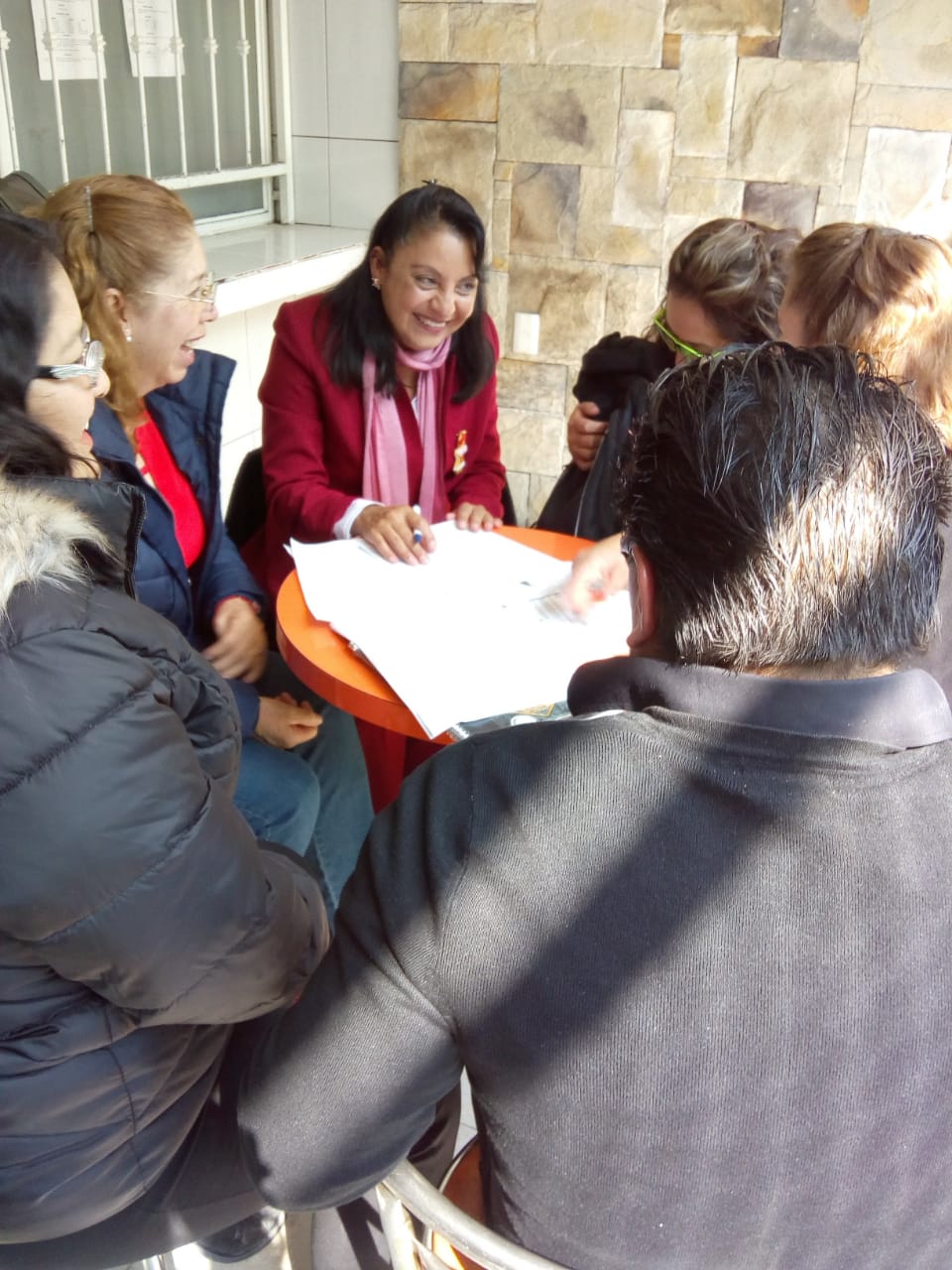 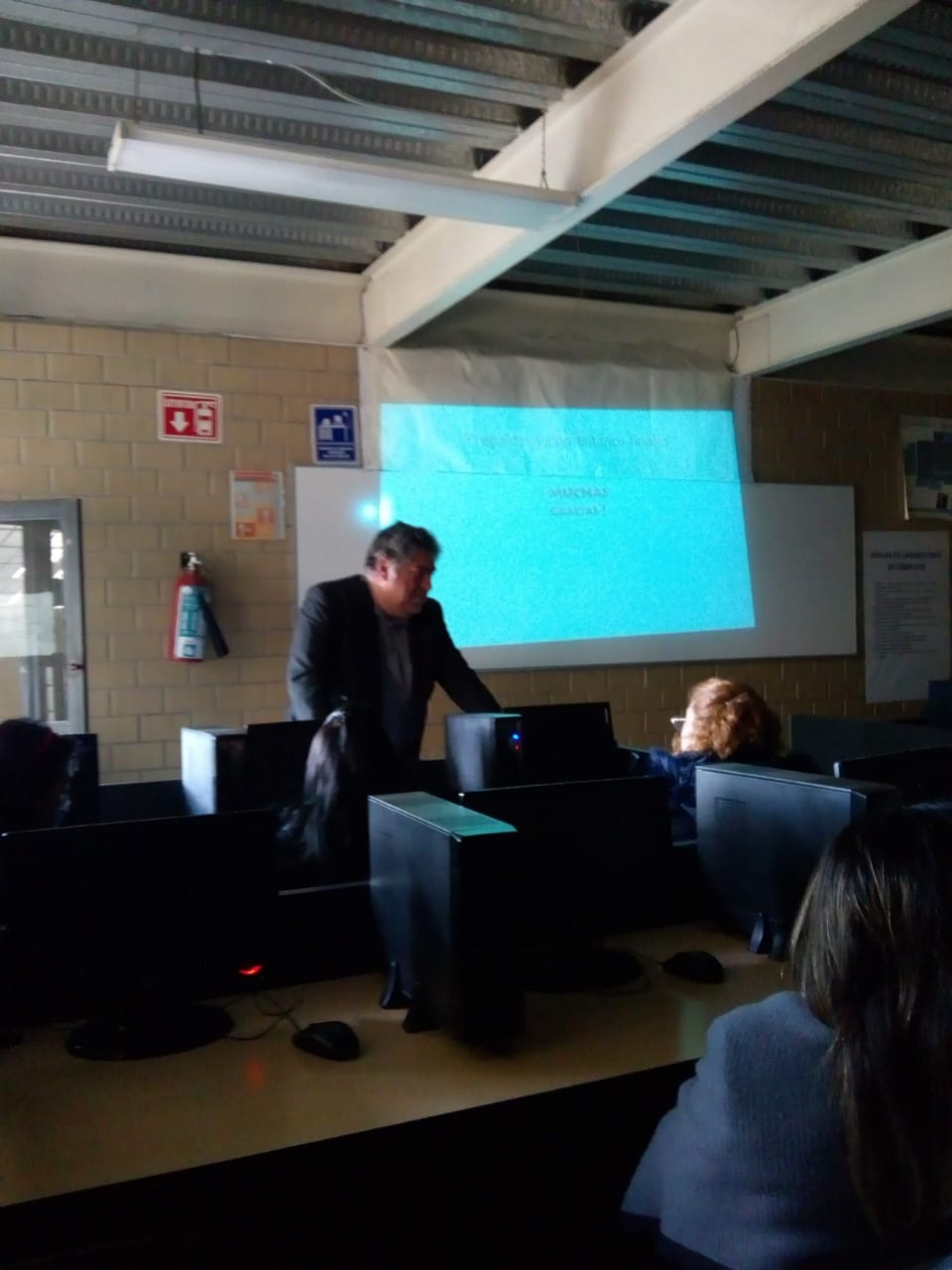 5.b
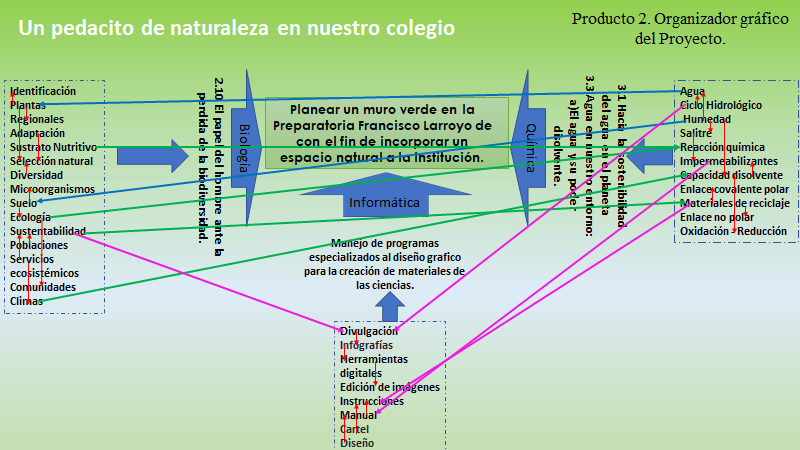 Justificación del proyecto
5.c
Objetivo general del proyecto.
5.d
Objetivo o propósitos a alcanzar, de cada asignatura involucrada.
Contenido: Temas
5.f
Preguntas generadoras
5.e
Contenido: Productos Propuestos
1.- La realización del muro verde, aspectos técnicos y actitudinales

2.- Infografía informativa sobre el proceso de crear un muro verde y su importancia
Planeación General 1
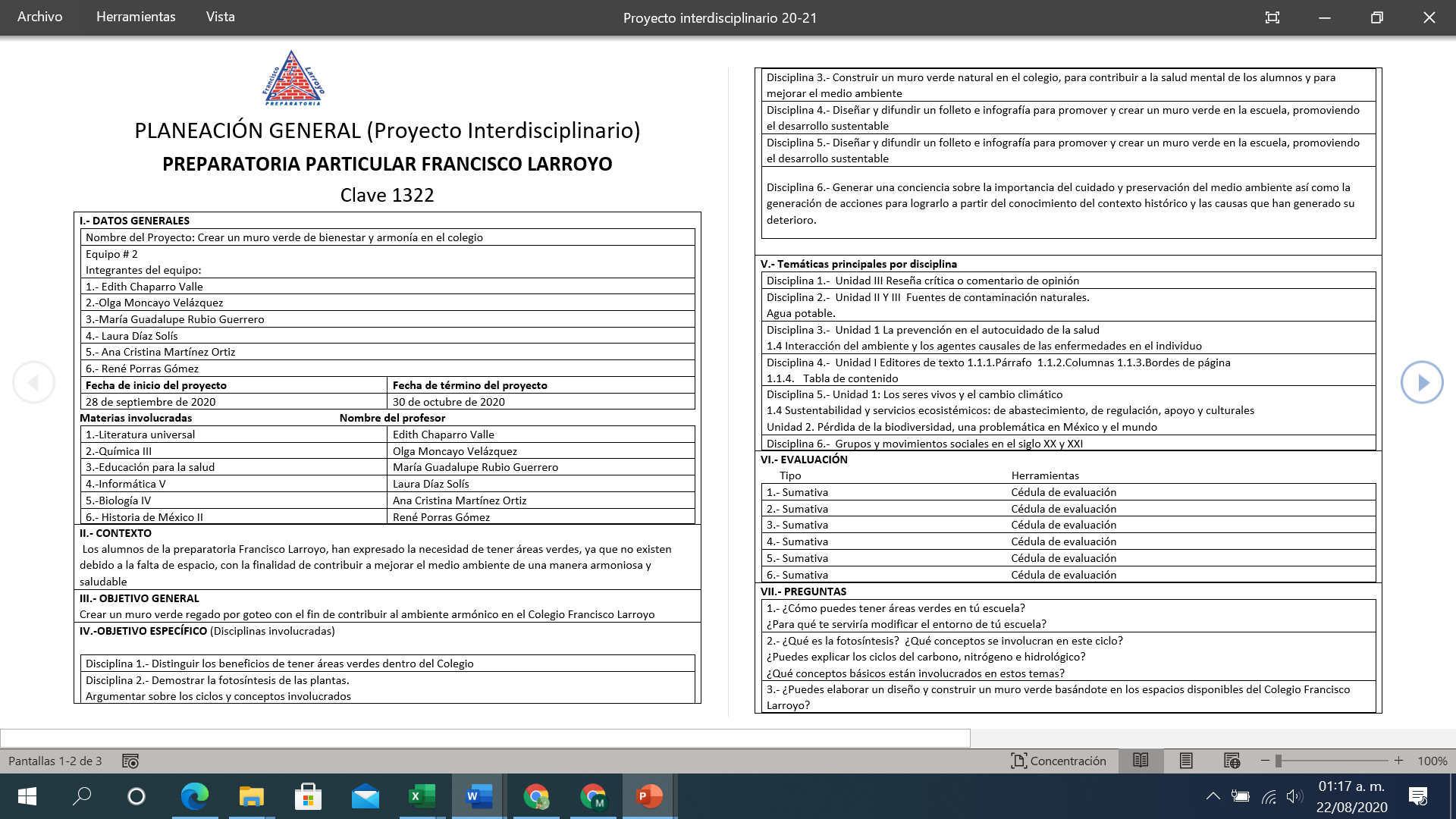 5.g
Planeación General 2
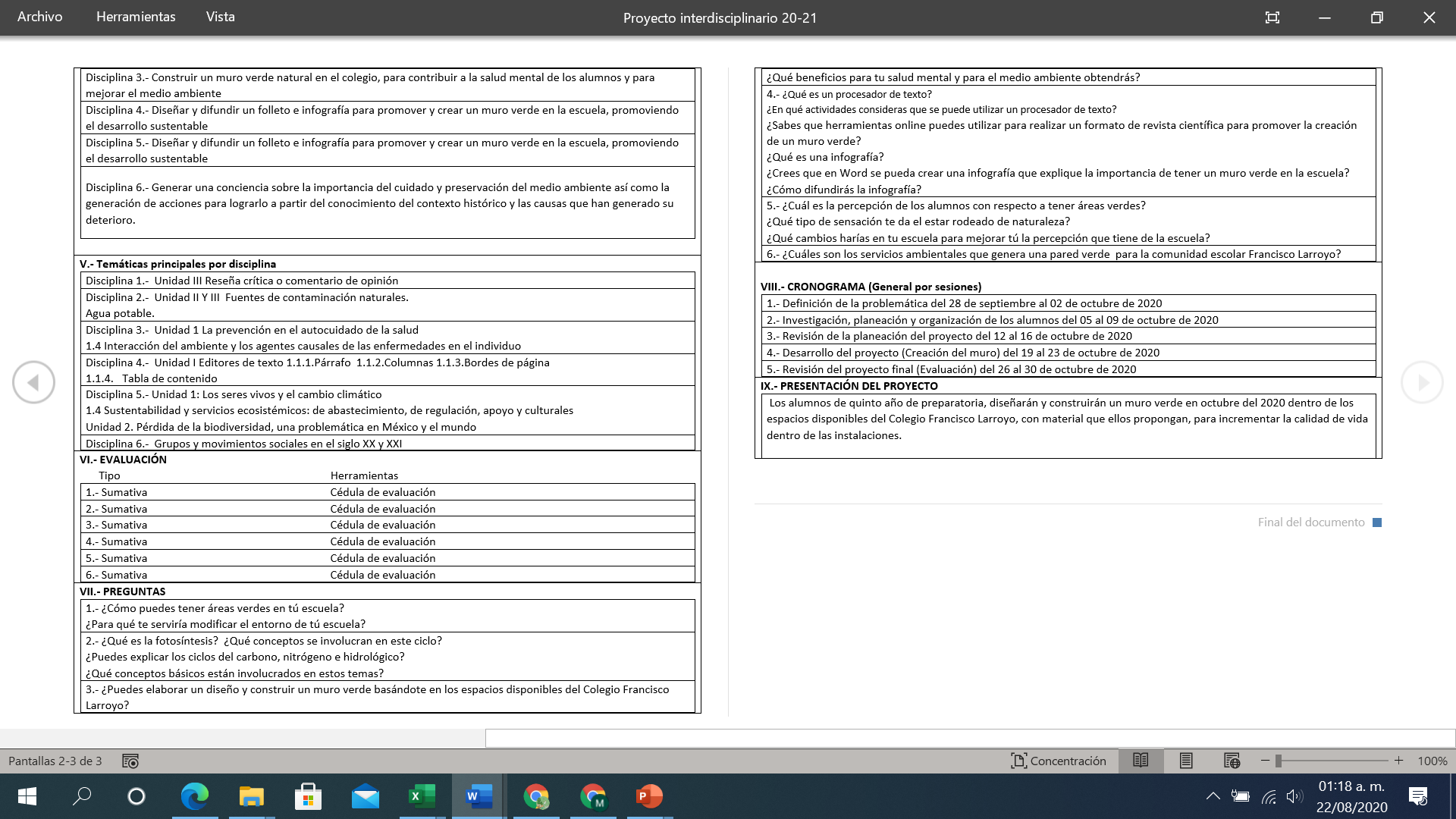 Planeación diaria  1
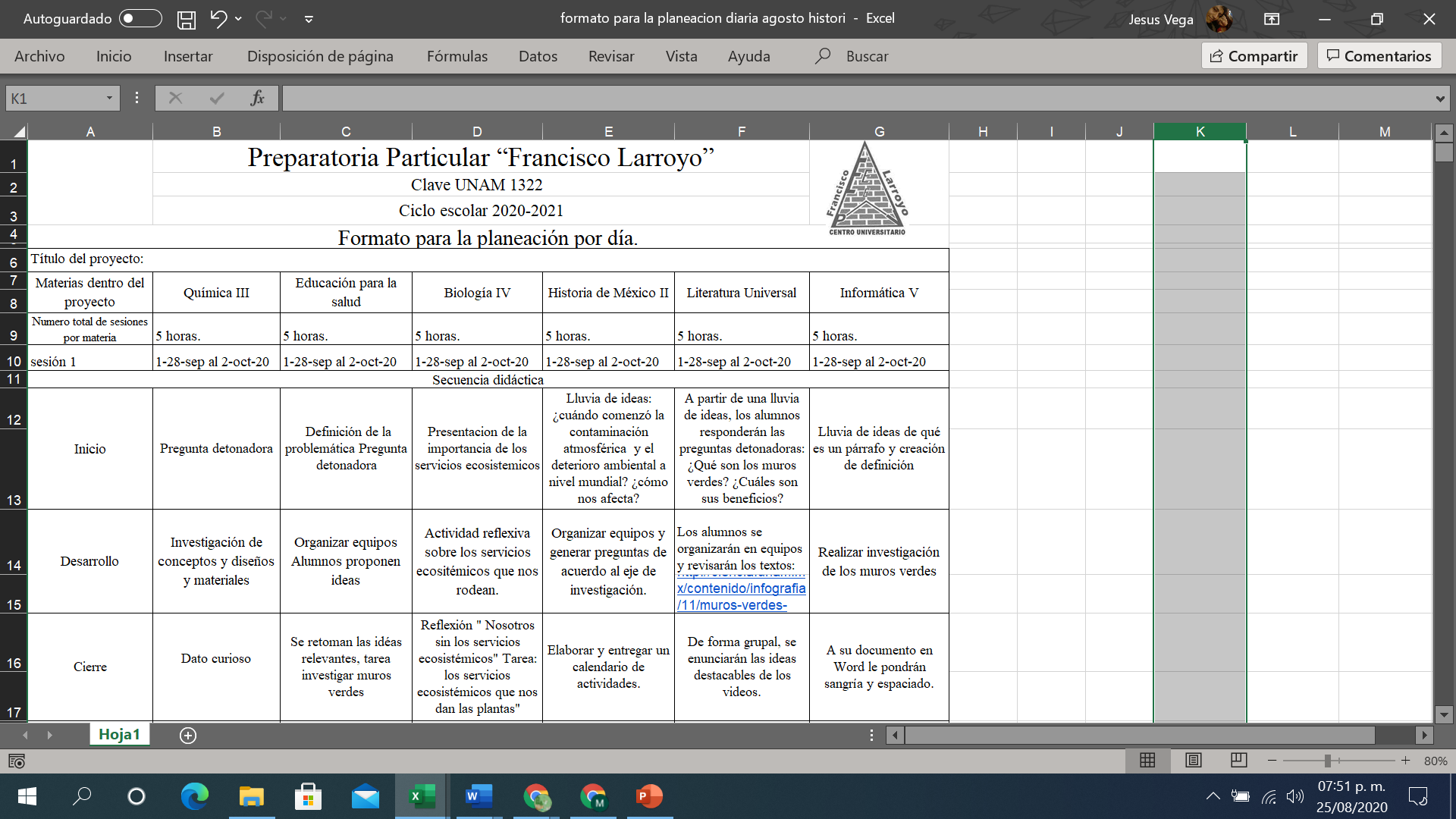 Planeación diaria 2
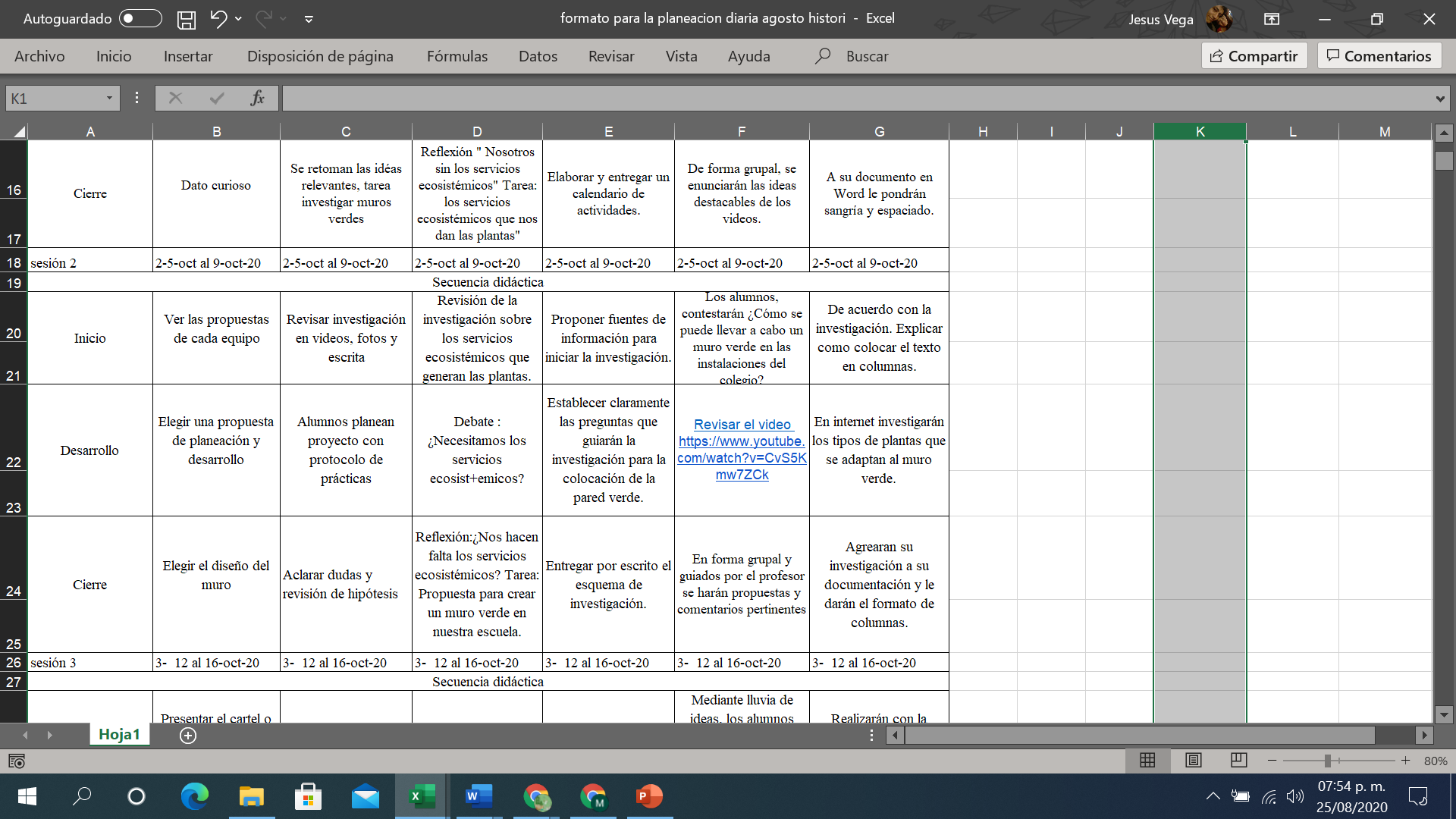 Planeación diaria 3
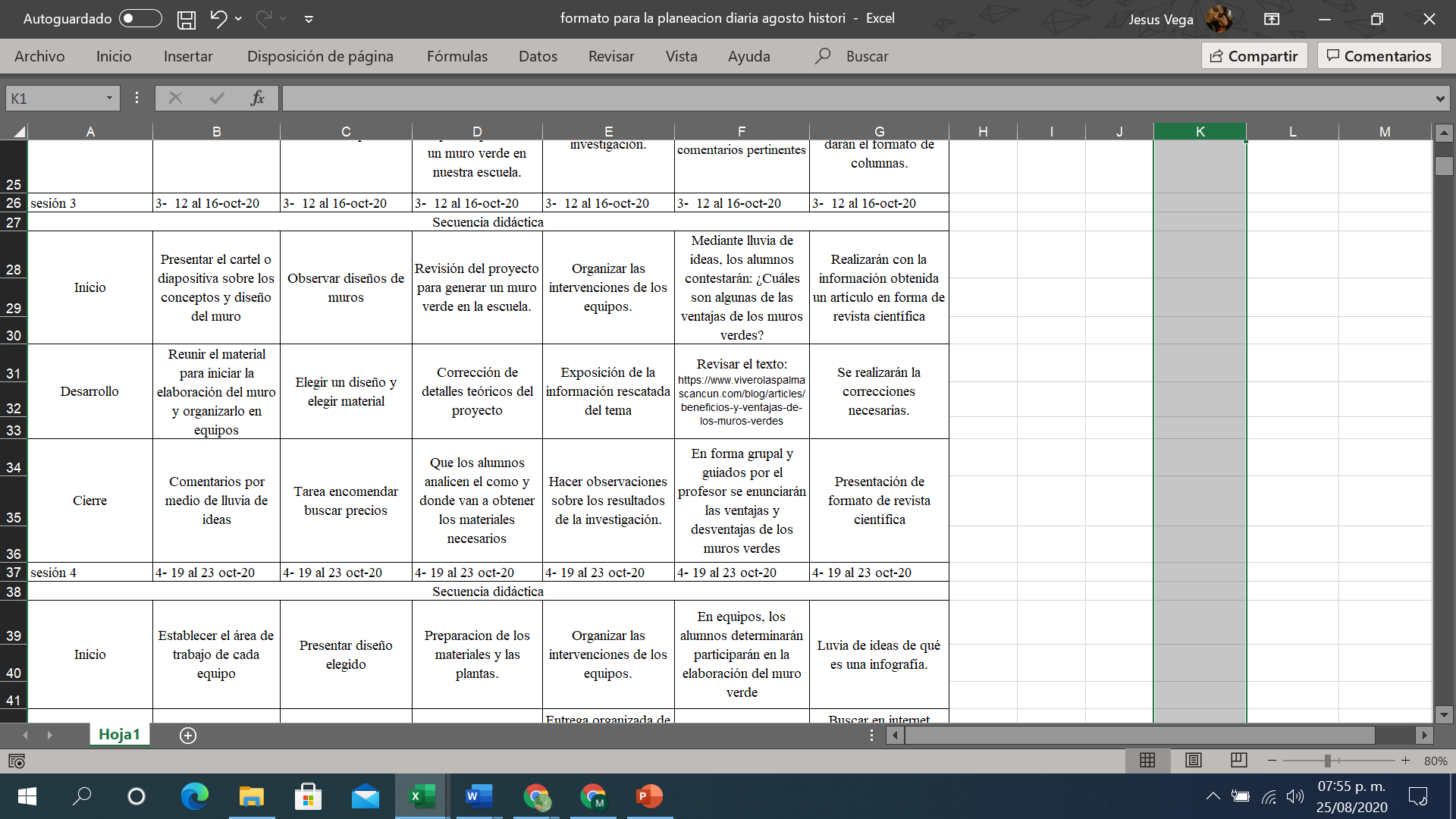 Planeación diaria 4
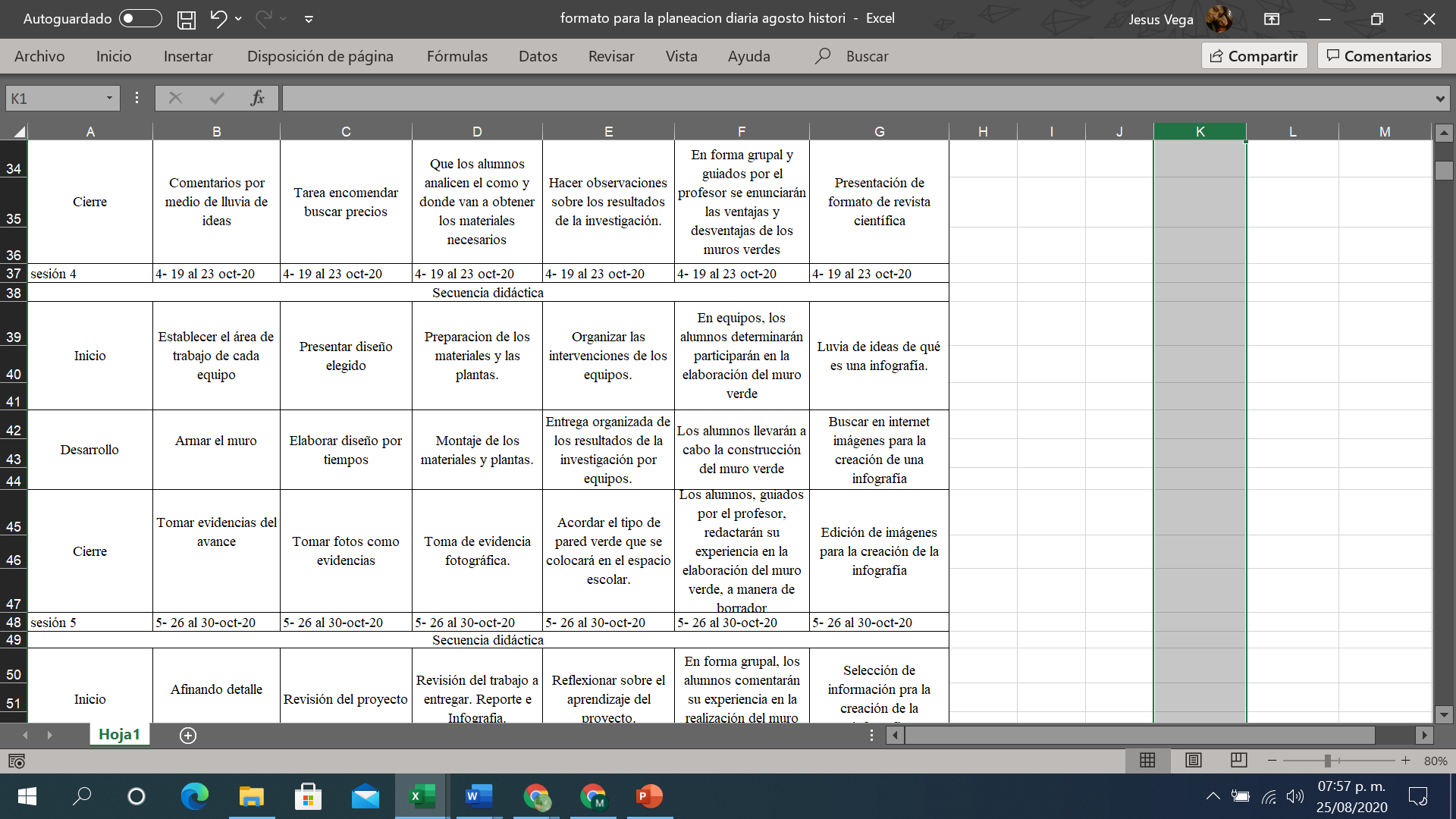 Planeación diaria  5
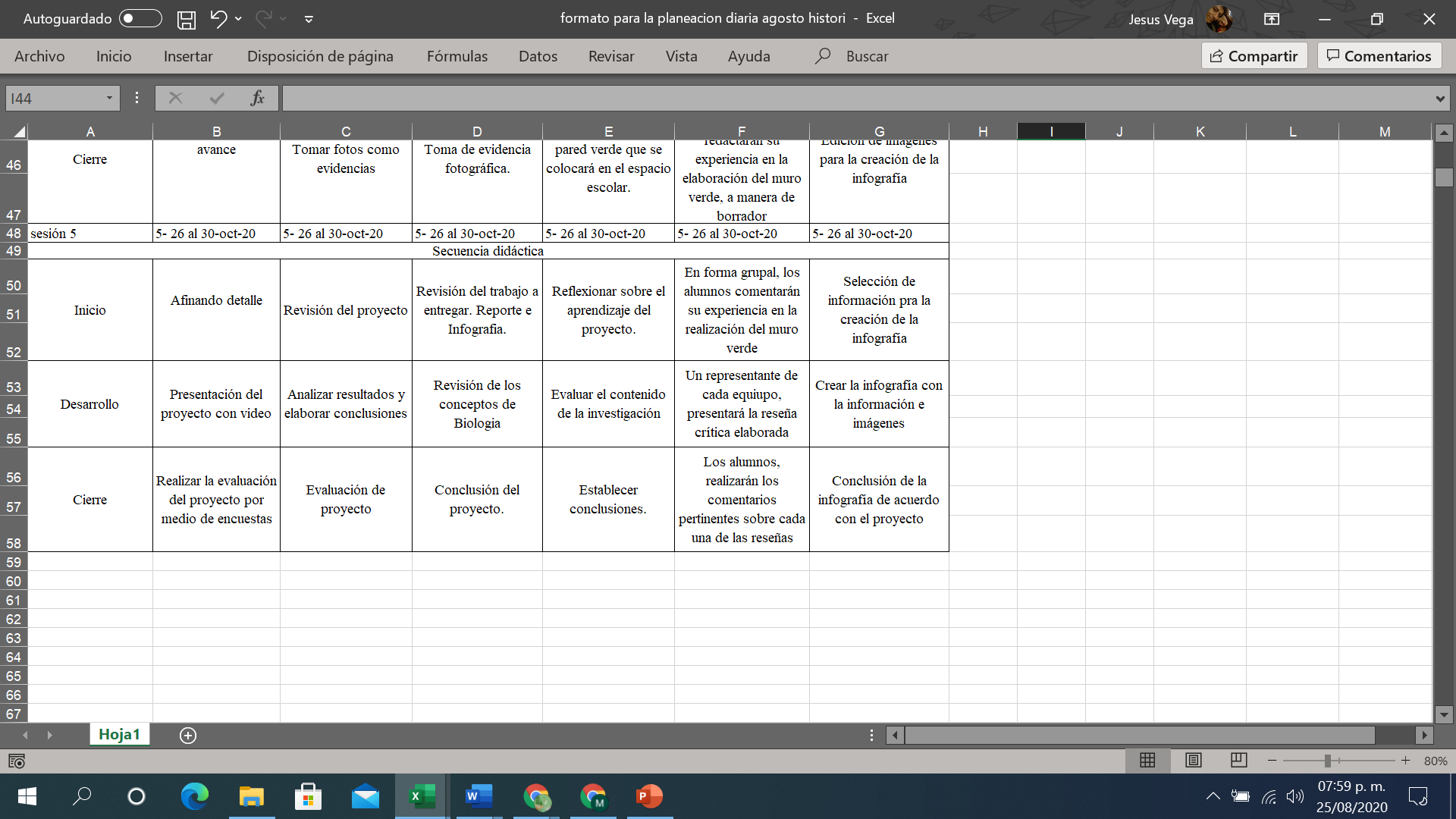 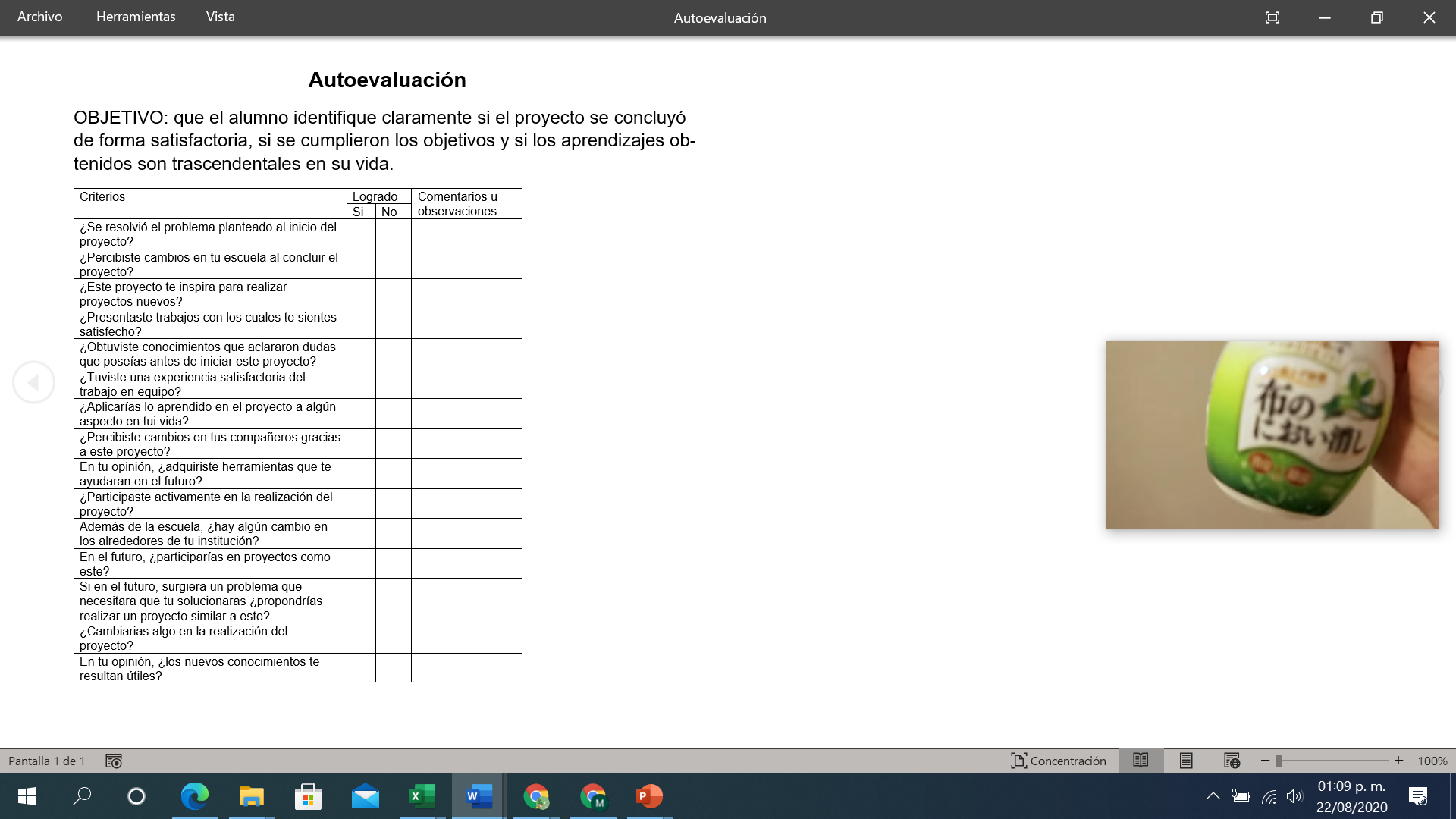 Autoevaluación
Seguimiento y evaluación
Reflexión. Grupo interdisciplinario.
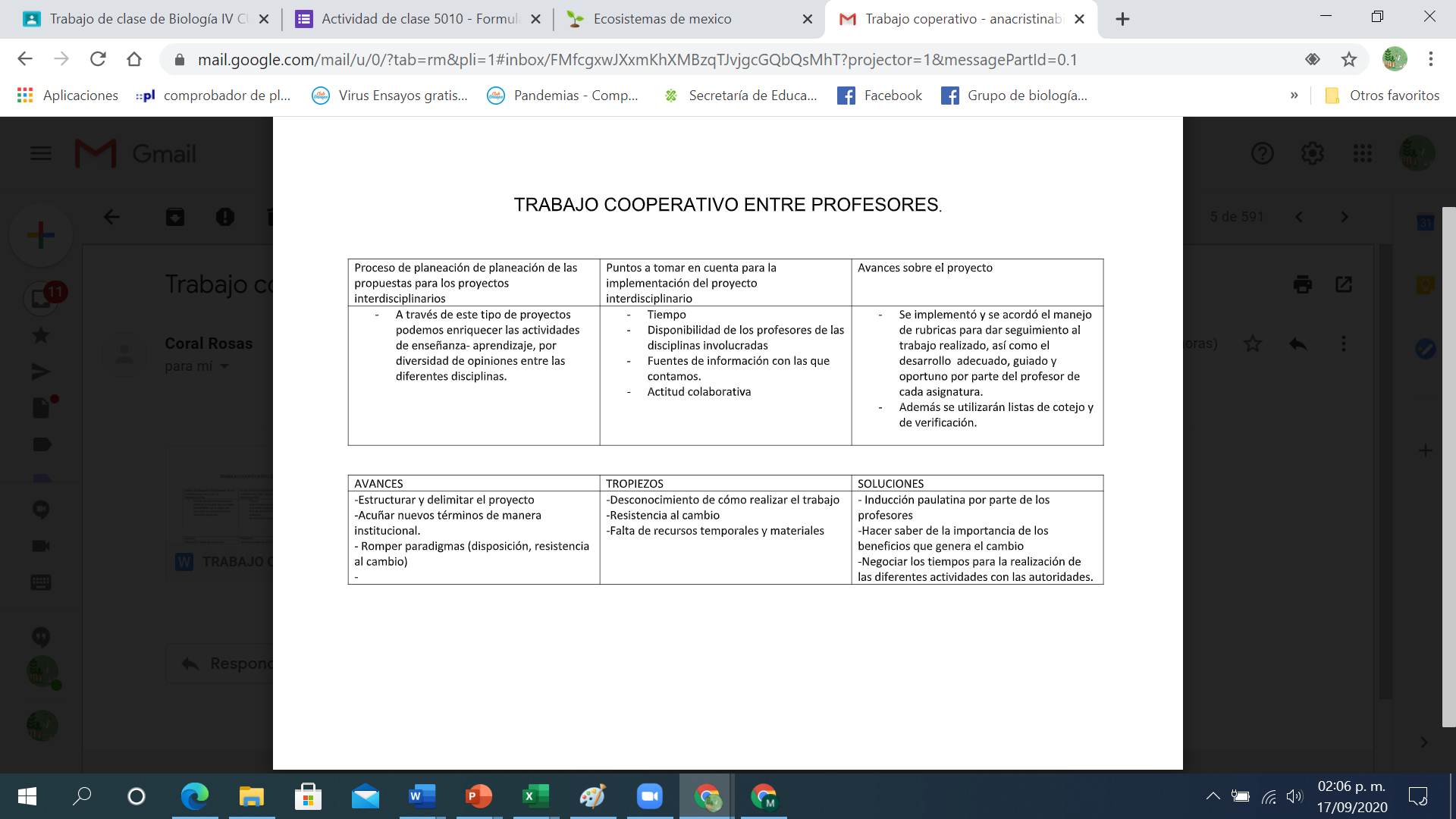 ¿En qué consiste ?
5.H
Reflexión. Reunión de Zona.
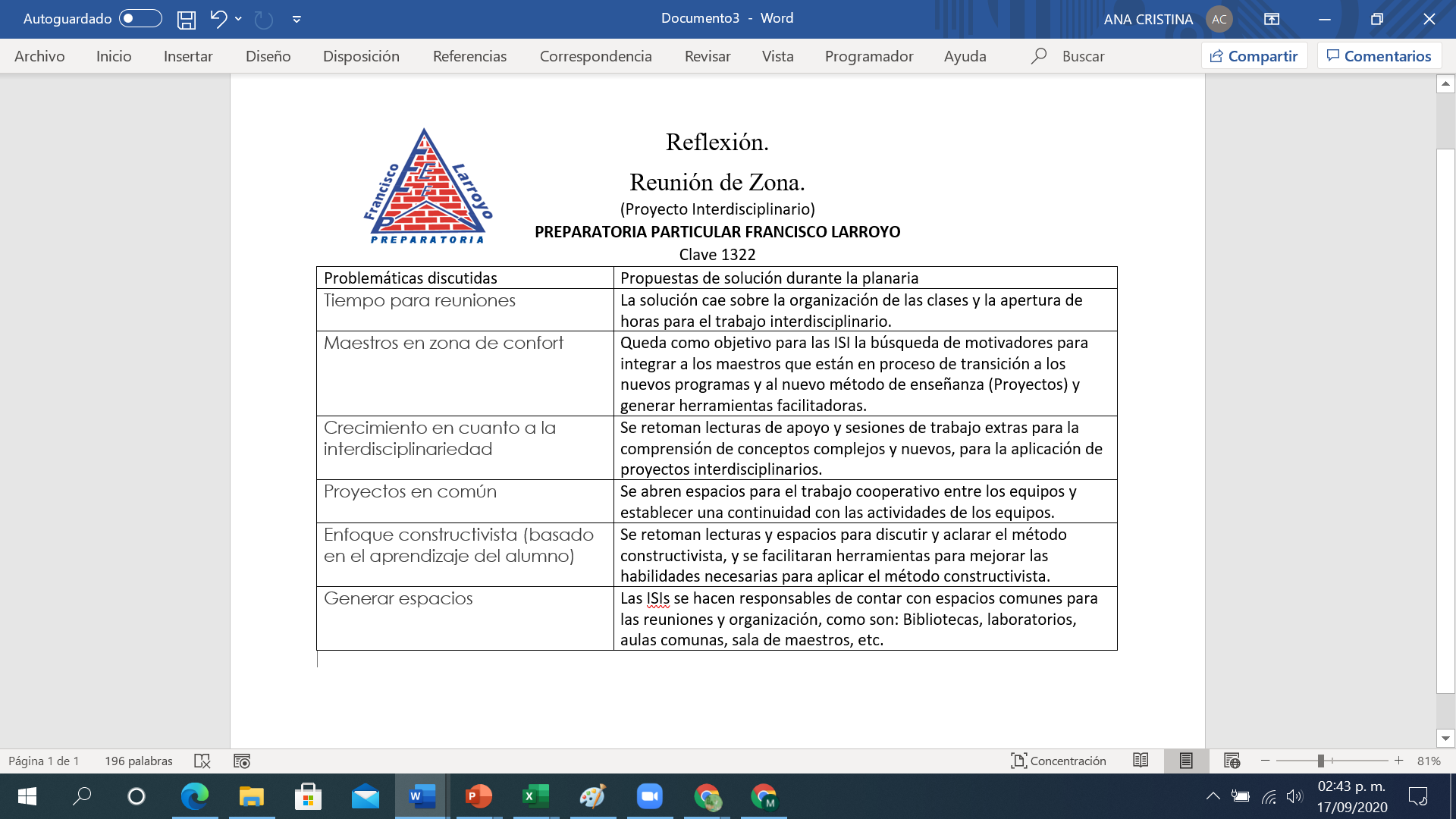 Producto 4: Organizador gráfico. Preguntas esenciales
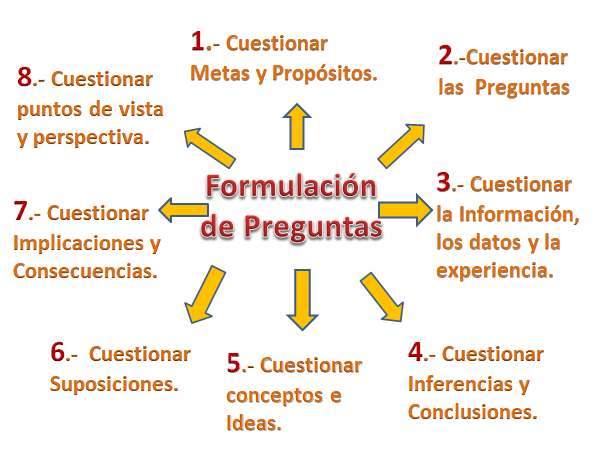 Bibliografía
Elder, L. y Richard, P. (2002). El arte de formular preguntas esenciales. Foundation for Critical Thinking (Eds.)
5.i
Producto 5: ORGANIZADOR GRÁFICO. PROCESO DE INDAGACIÓN.
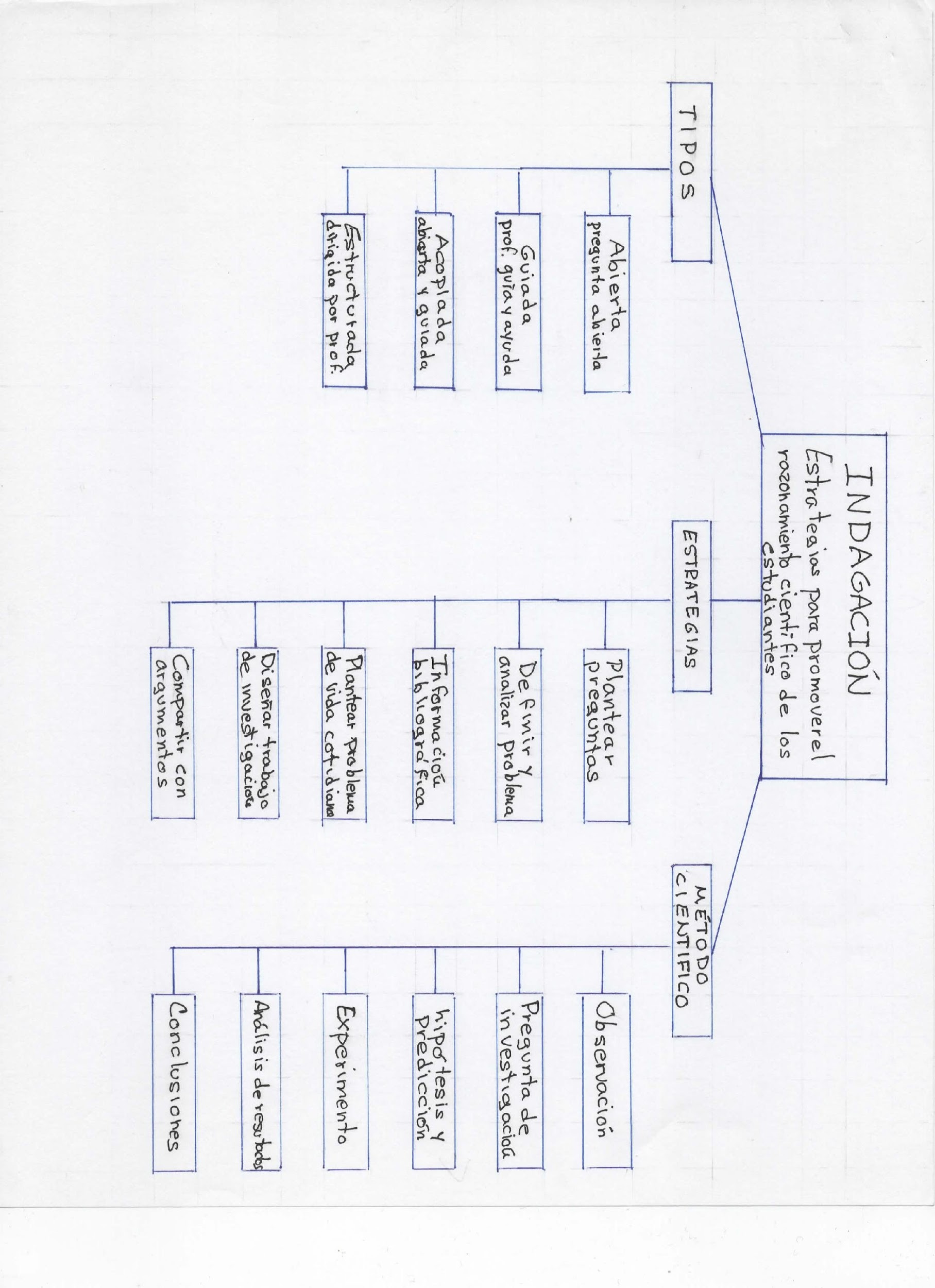 Bibliografía
Garritz, A., Indagación: Las habilidades para desarrollarla y promover el aprendizaje  (Editorial), Educación Química, 21[2], 106-110, 2010.
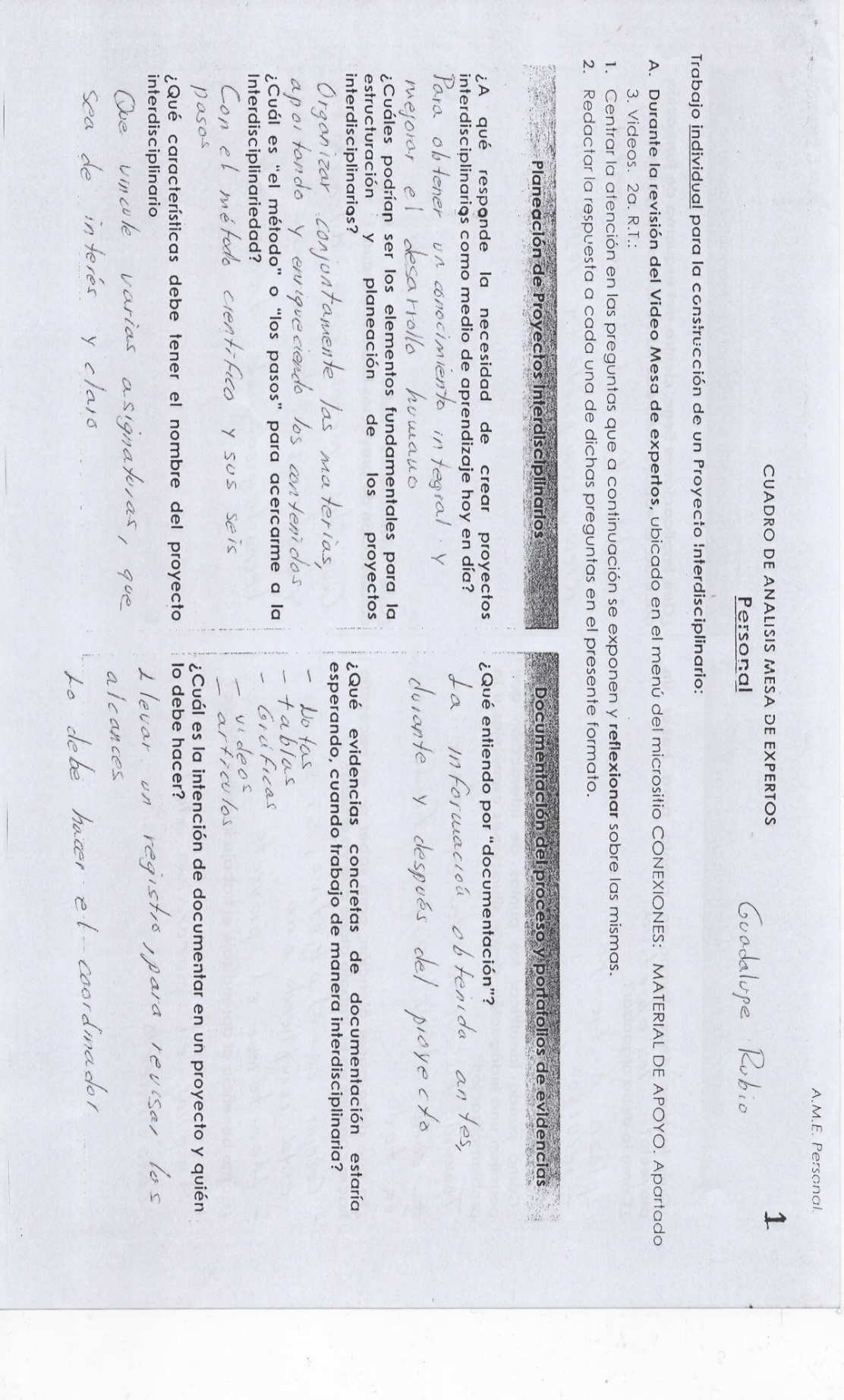 Producto 6: A.M.E. general 1.
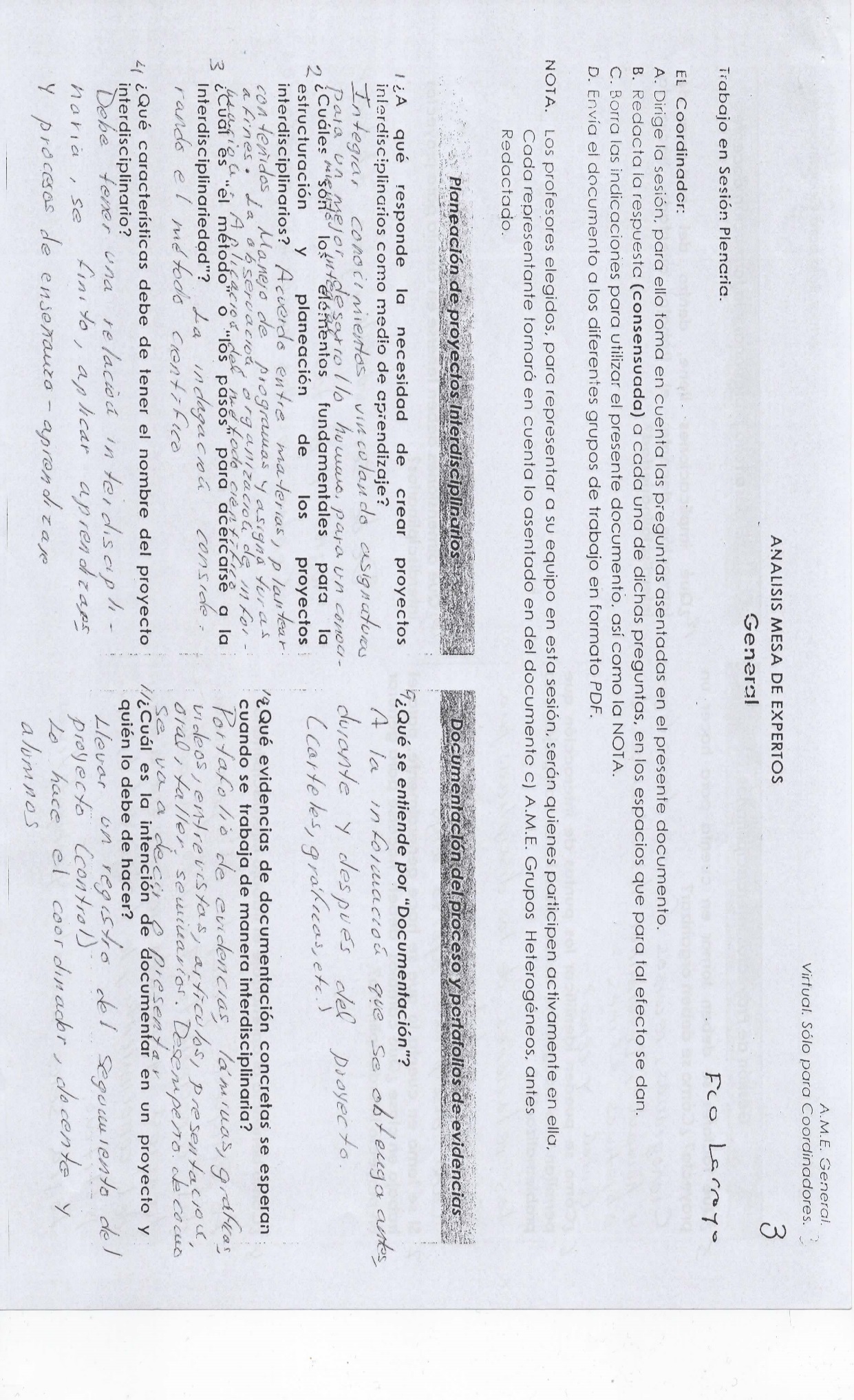 Producto 6: A.M.E. general 2.
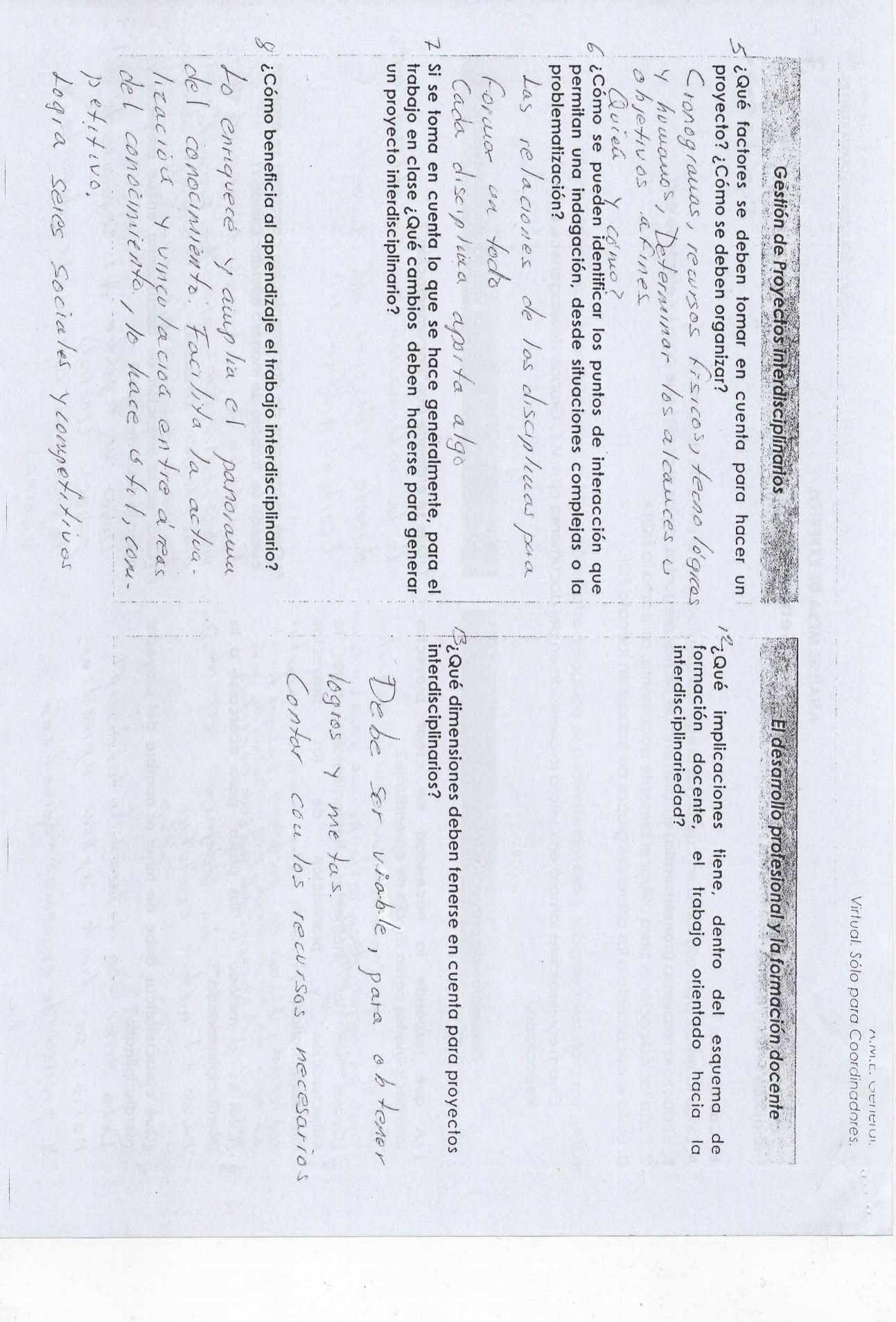 Producto 6: A.M.E. general 3.
Producto 6: A.M.E. general 4.
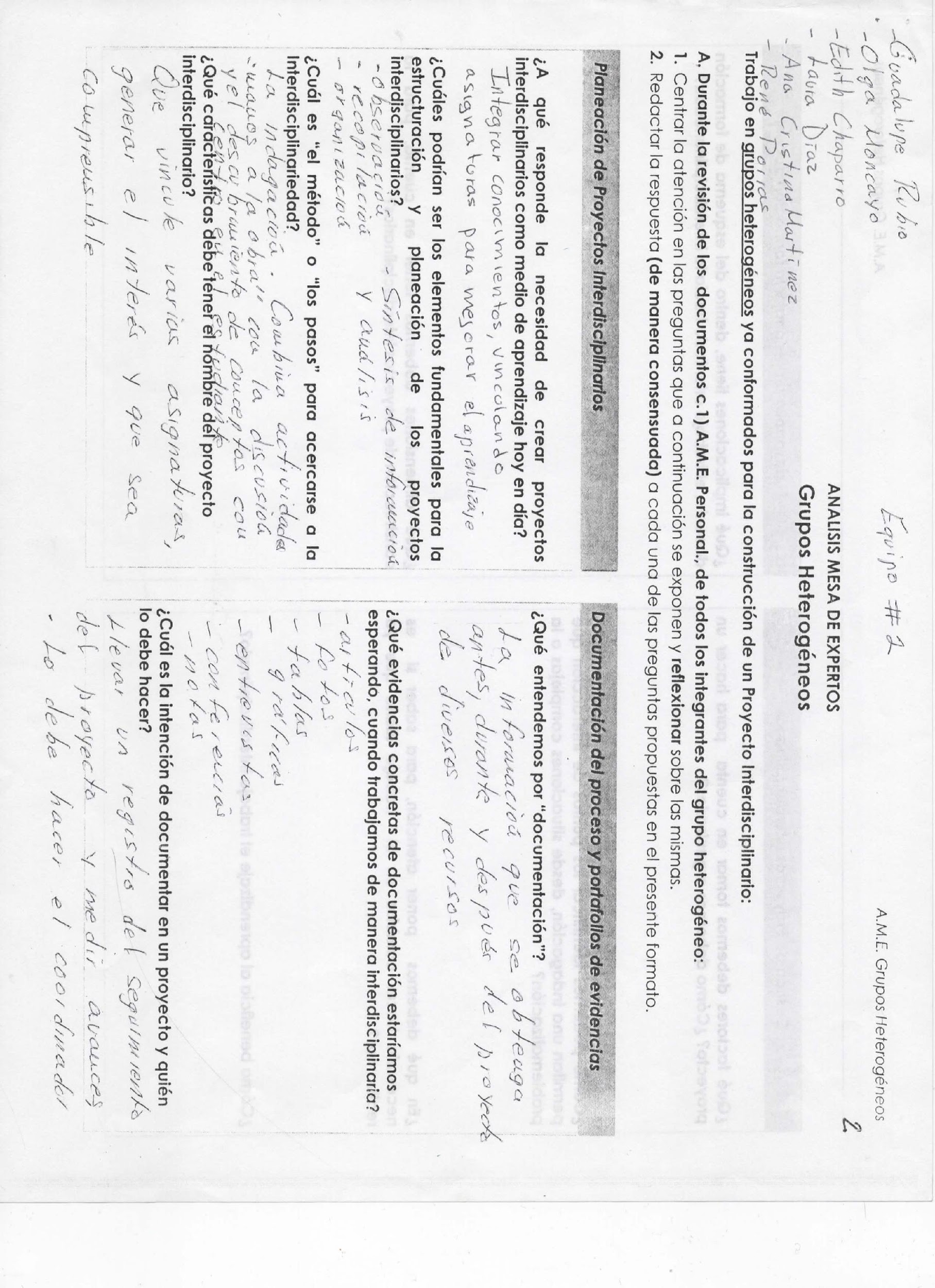 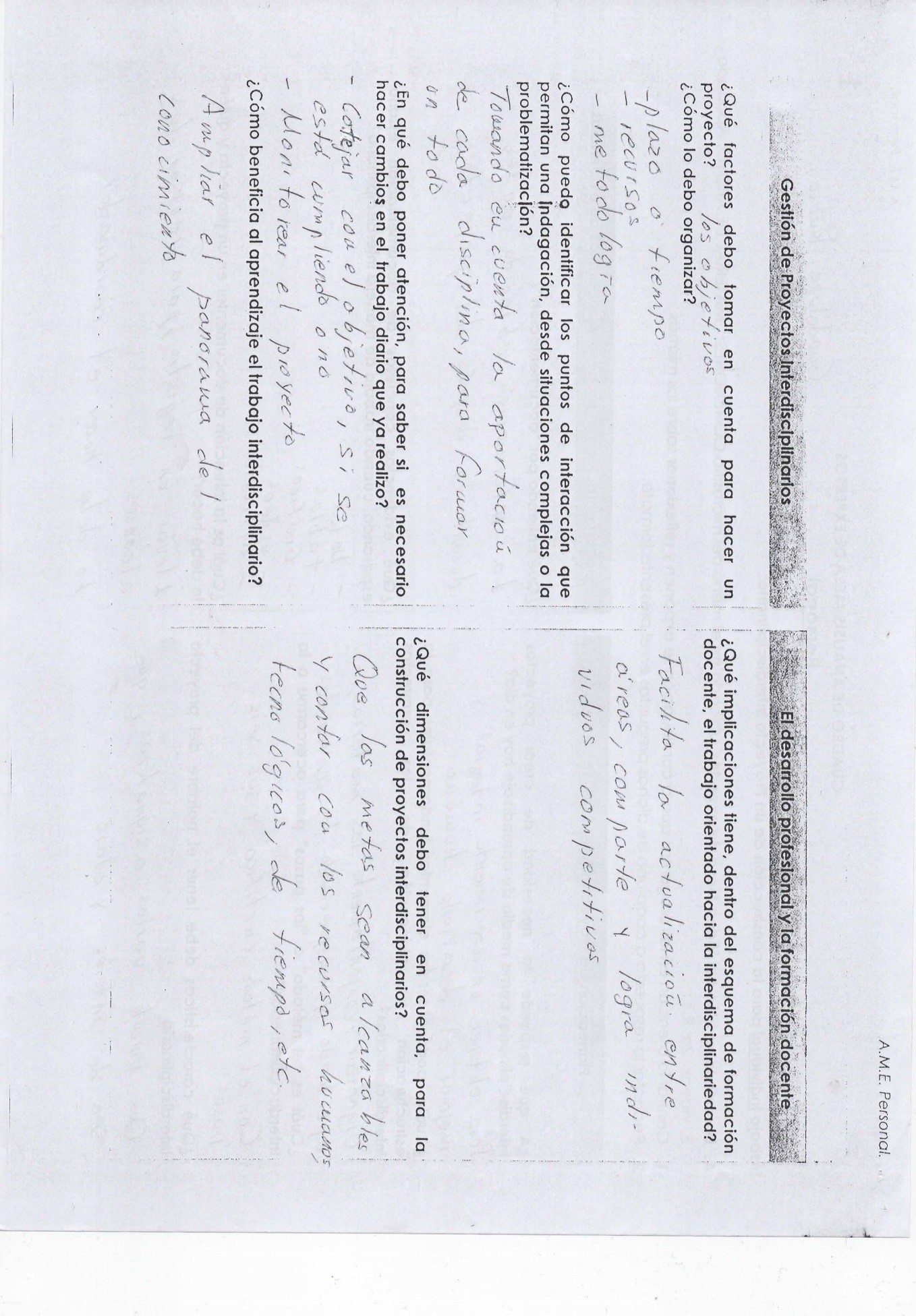 Producto 6: A.M.E. general 5.
Producto 7: E.I.P. Resumen. 1
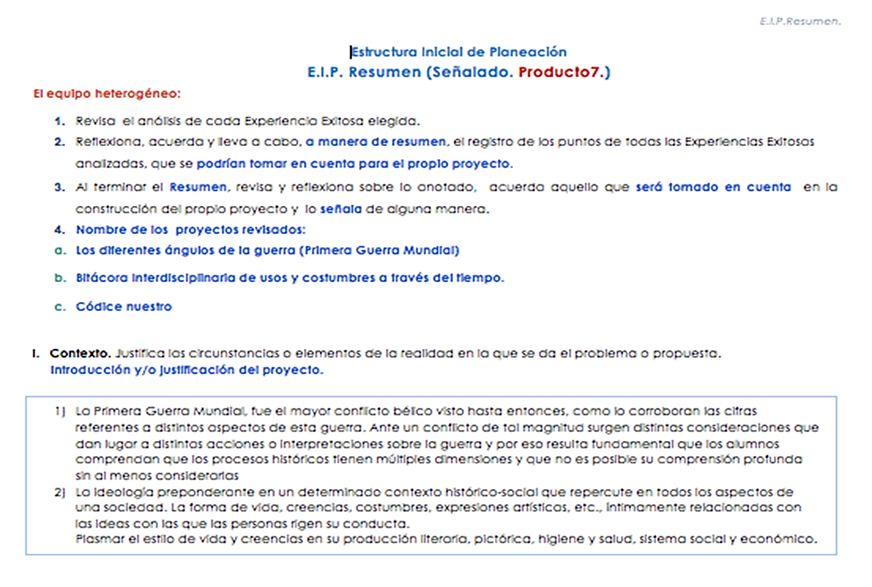 Producto 7: E.I.P. Resumen. 2
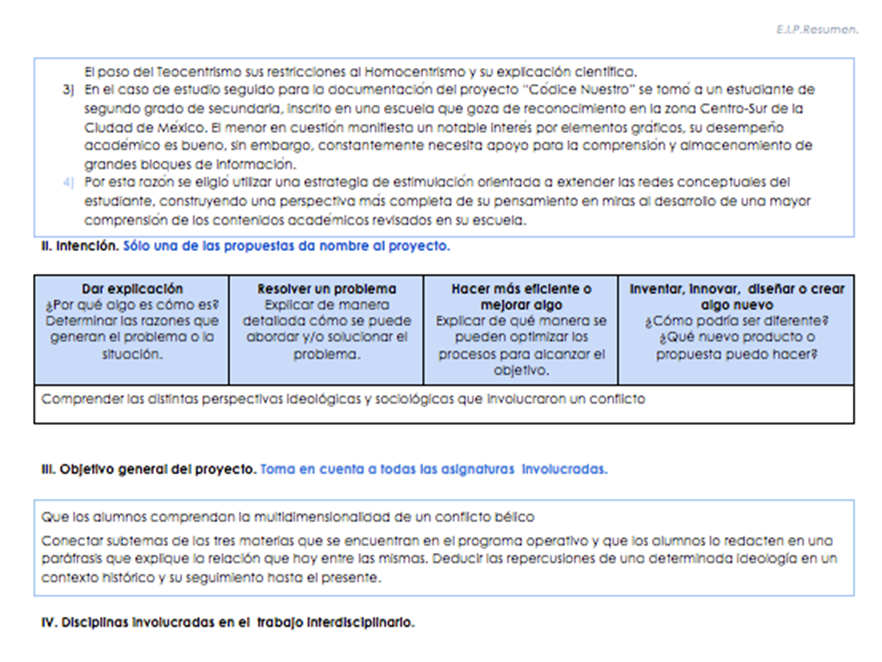 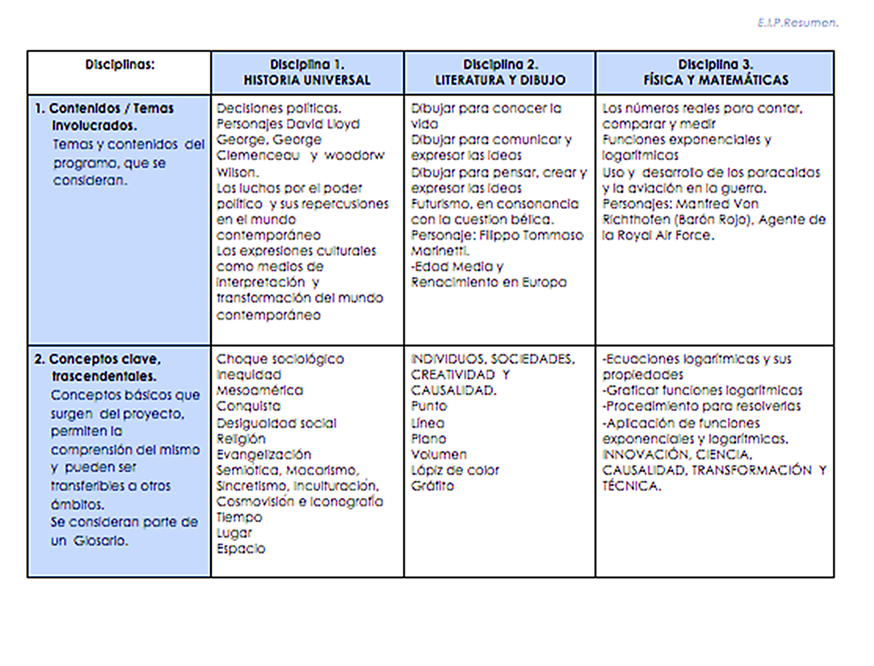 Producto 7: E.I.P. Resumen. 3
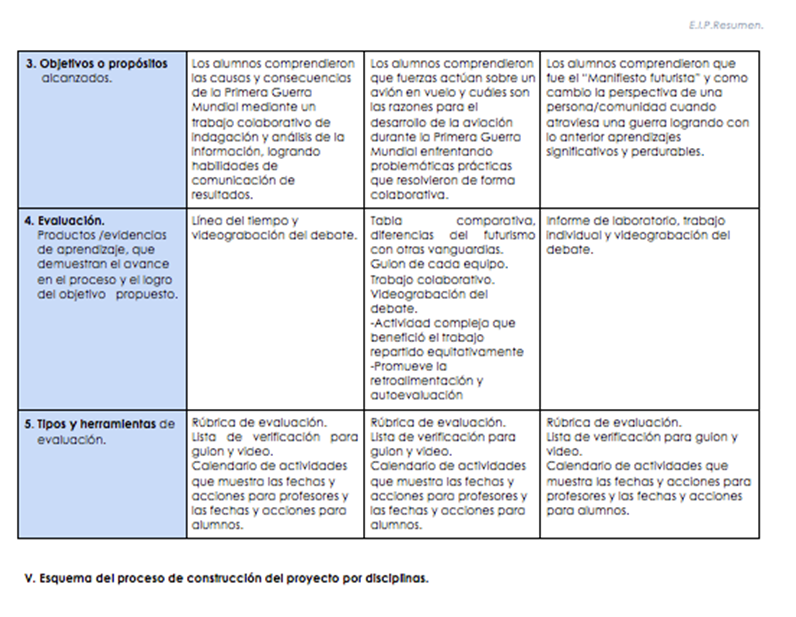 Producto 7: E.I.P. Resumen. 4
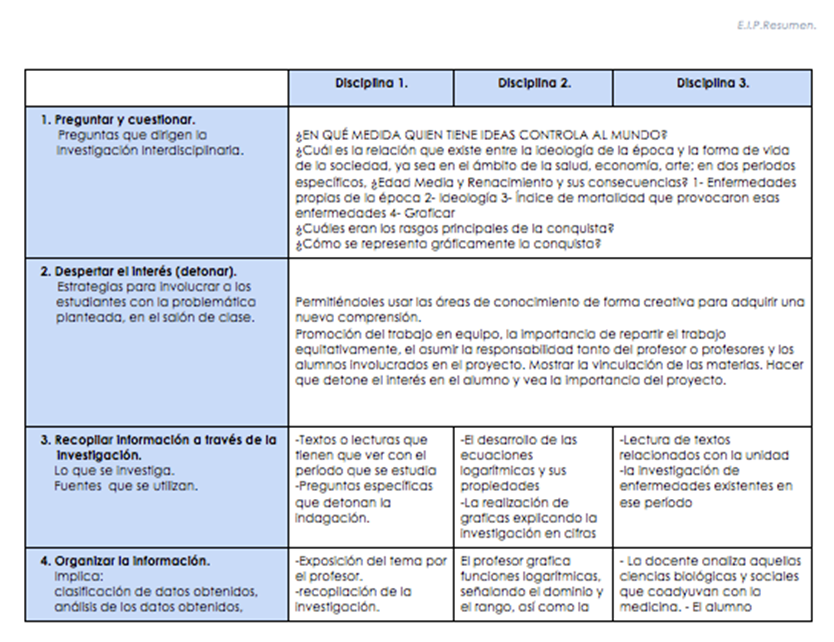 Producto 7: E.I.P. Resumen. 5
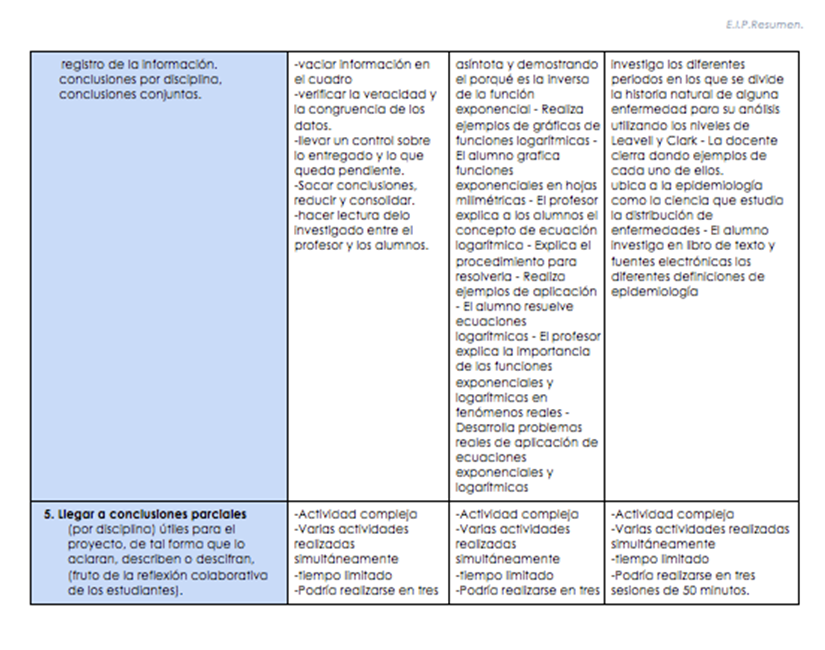 Producto 7: E.I.P. Resumen. 6
Producto 8: VI. Tiempos que se dedicarán al proyecto cada semana.
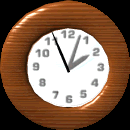 Producto 8: VII. Presentación del proyecto.
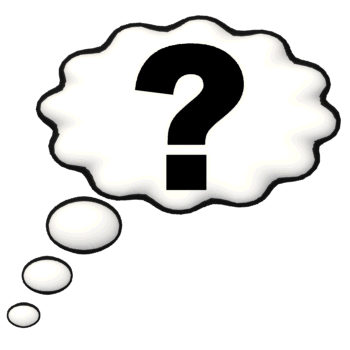 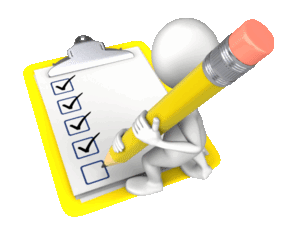 Producto 8: VIII. Evaluación del Proyecto.
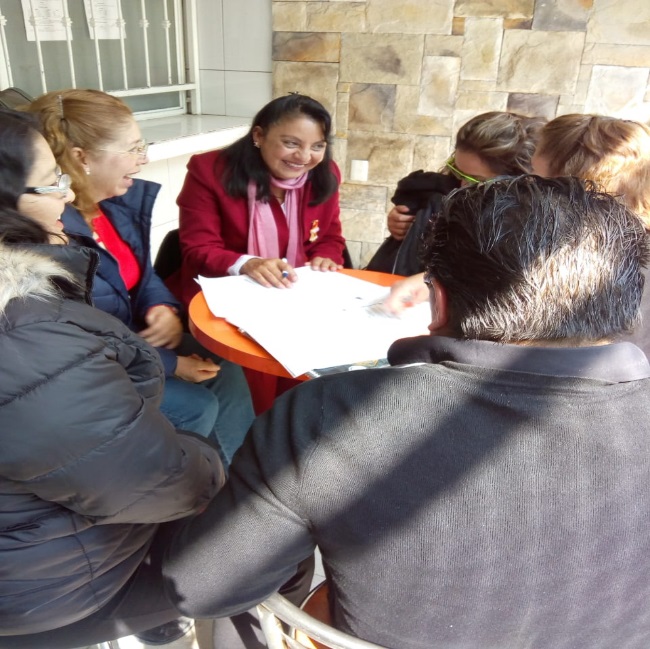 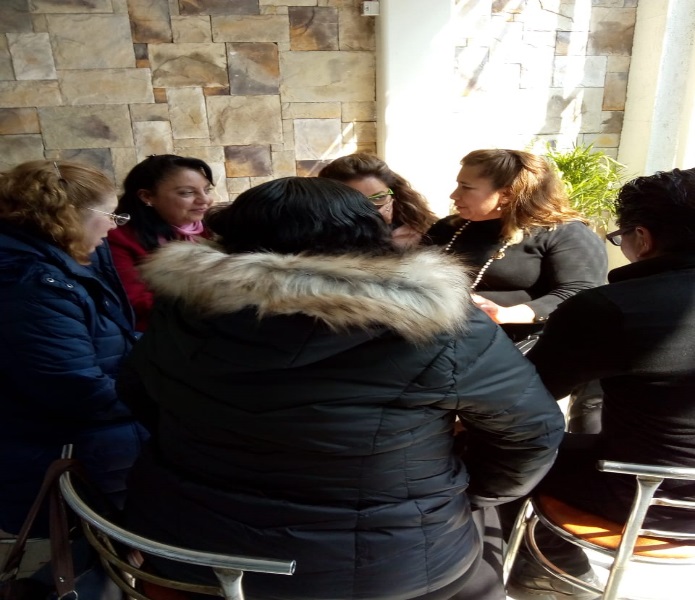 Producto 9: Evidencias fotográficas
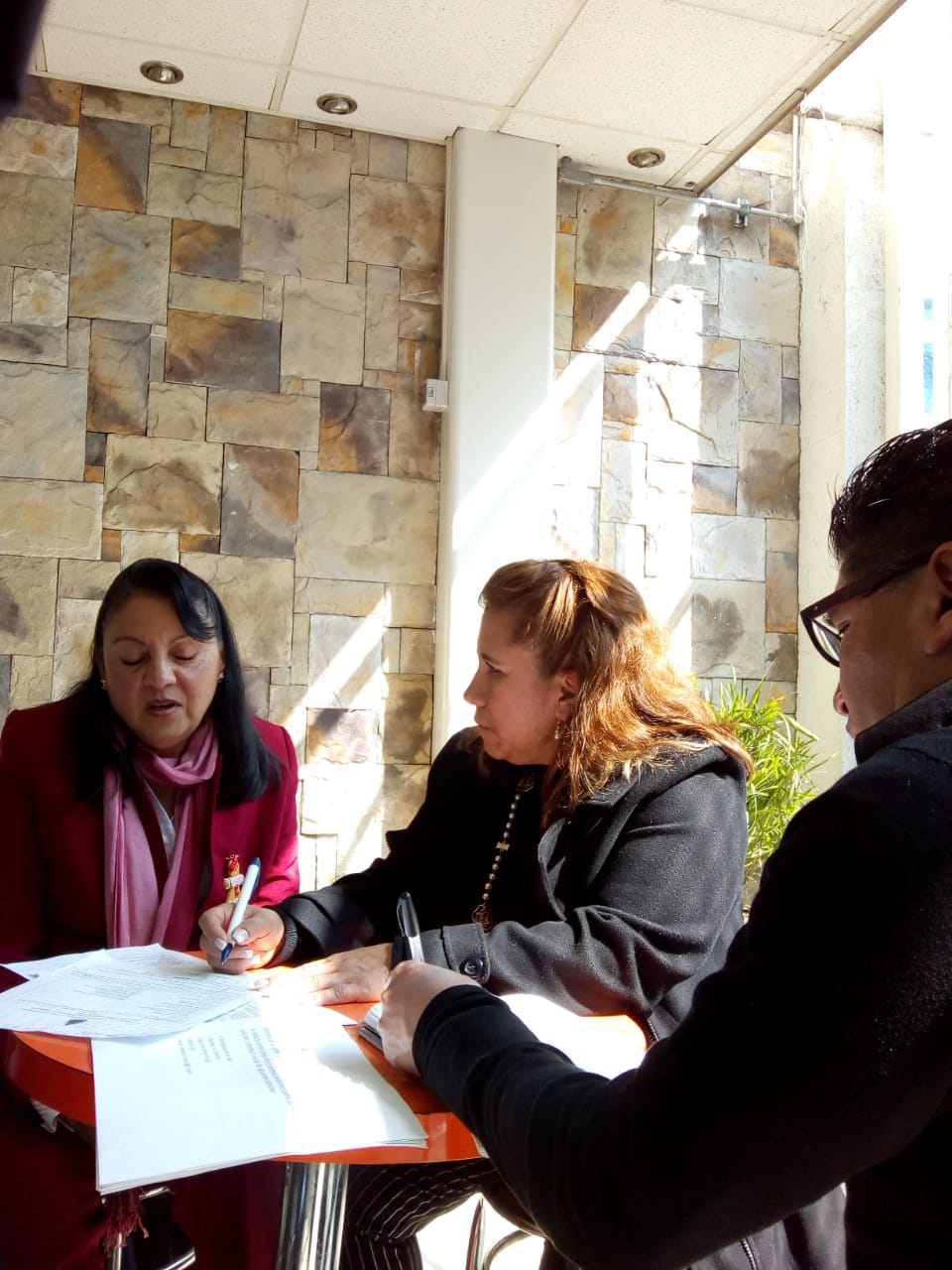 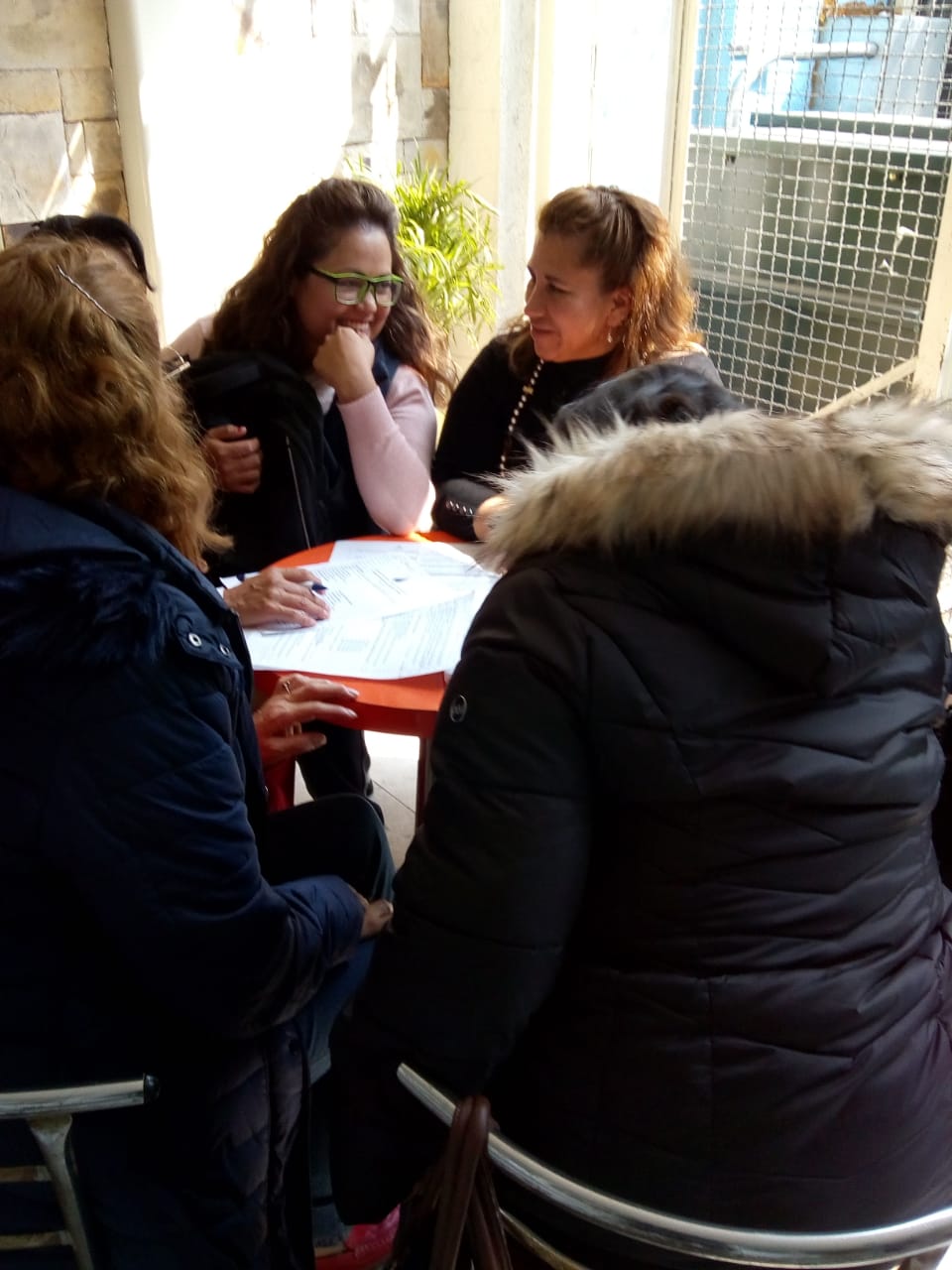 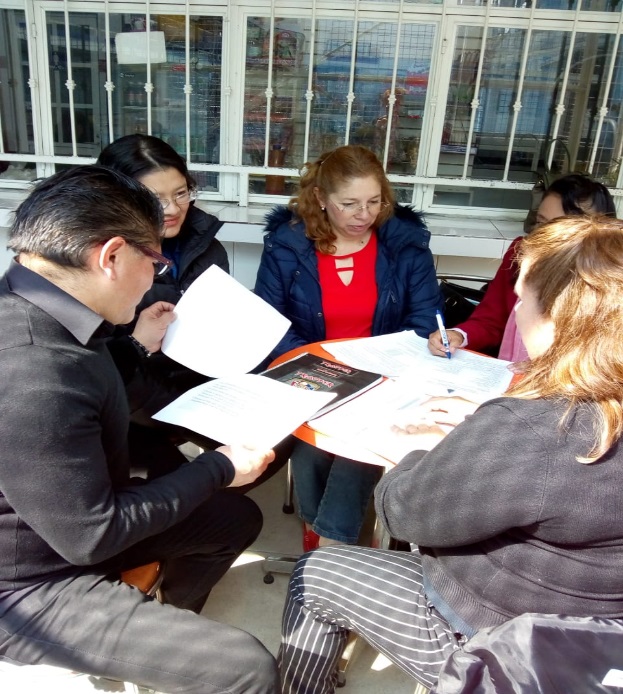 Producto 10: Evaluación. Tipos, herramientas y productos de Aprendizaje.
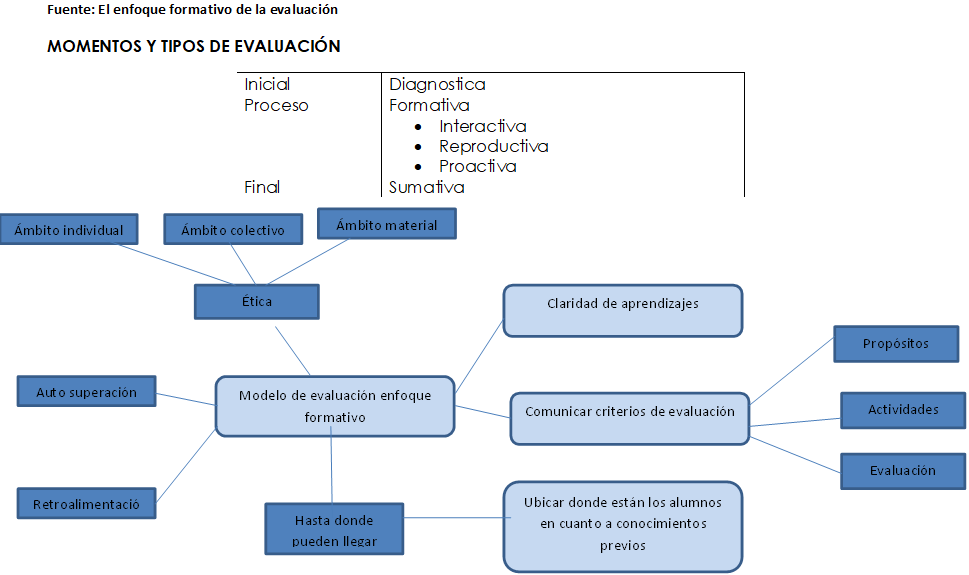 Bibliografía
El enfoque formativo de la evaluación. Dirección general de desarrollo curricular. 2012.
Producto 11: Evaluación. Formatos. Prerrequisitos.
Bibliografía
Agencia de Estados Unidos para el desarrollo internacional, herramientas de evaluación en el aula.
Díaz F. y Barriga A. 2002.Tipos de evaluación, en estrategias docentes para un aprendizaje significativo, una interpretación constructivista. Pp. 396-406. México. Mc Graw Hill.
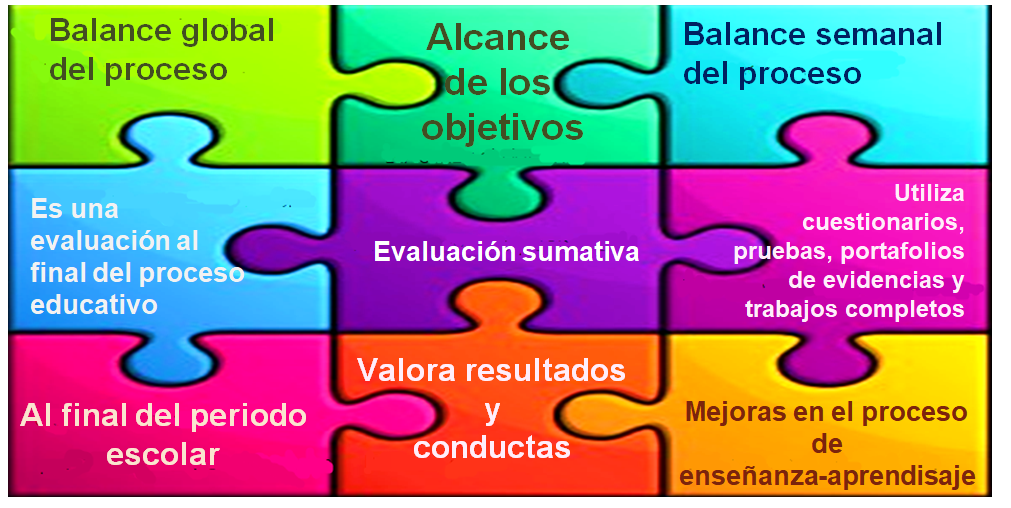 Producto 12: Evaluación. Formatos. Grupo Heterogéneo.
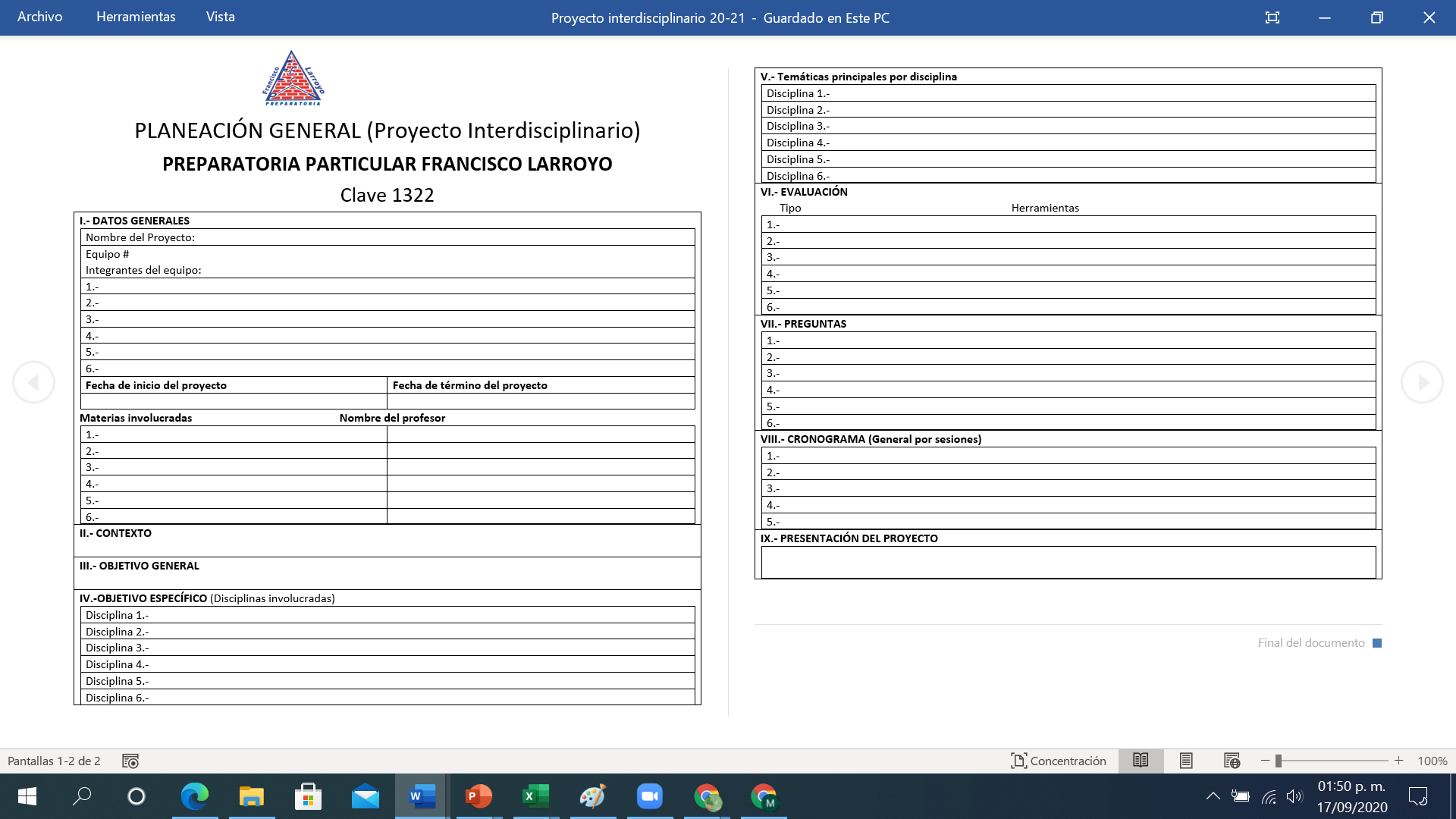 Producto 12: Evaluación. Formatos. Grupo Heterogéneo.
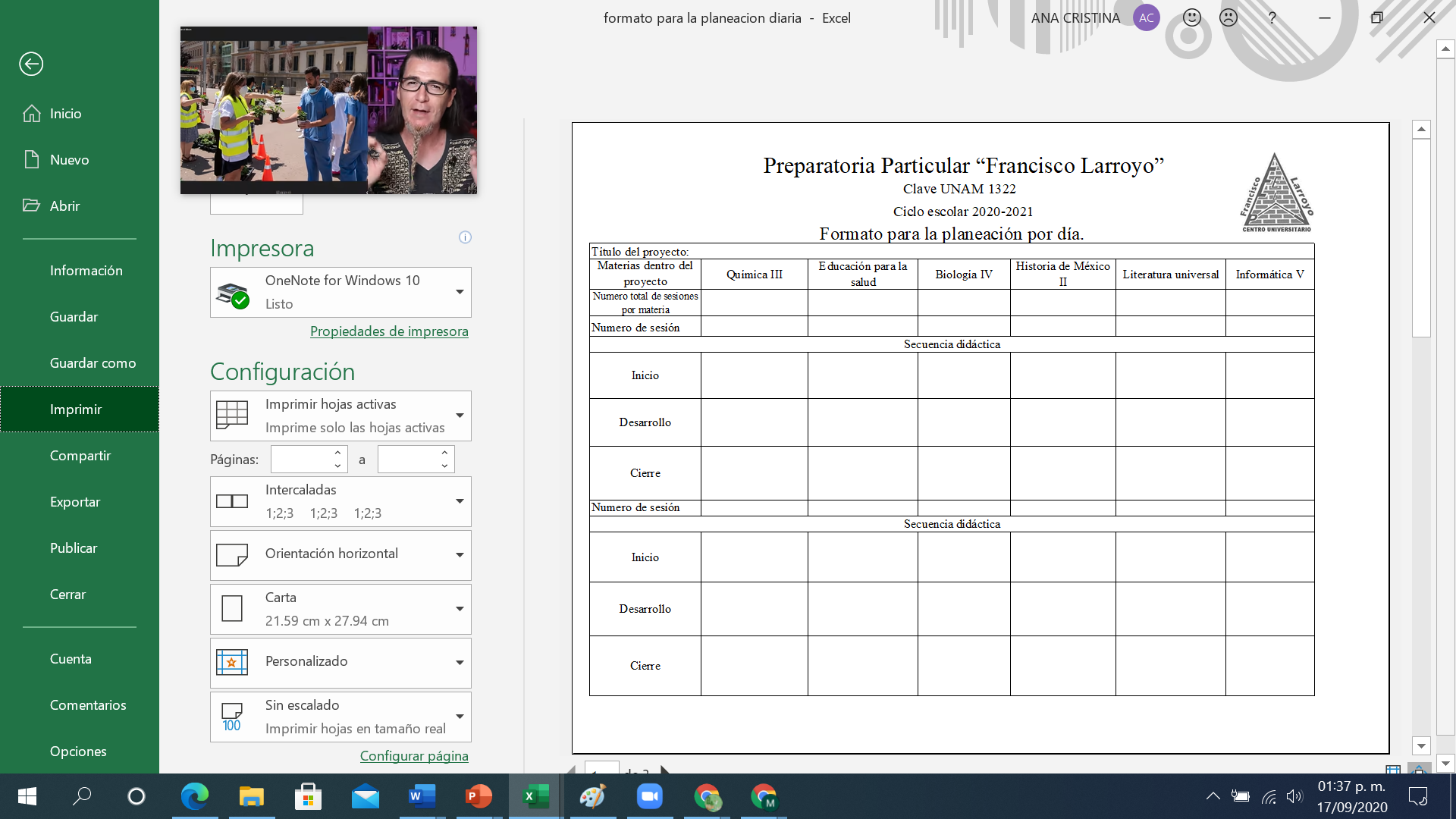 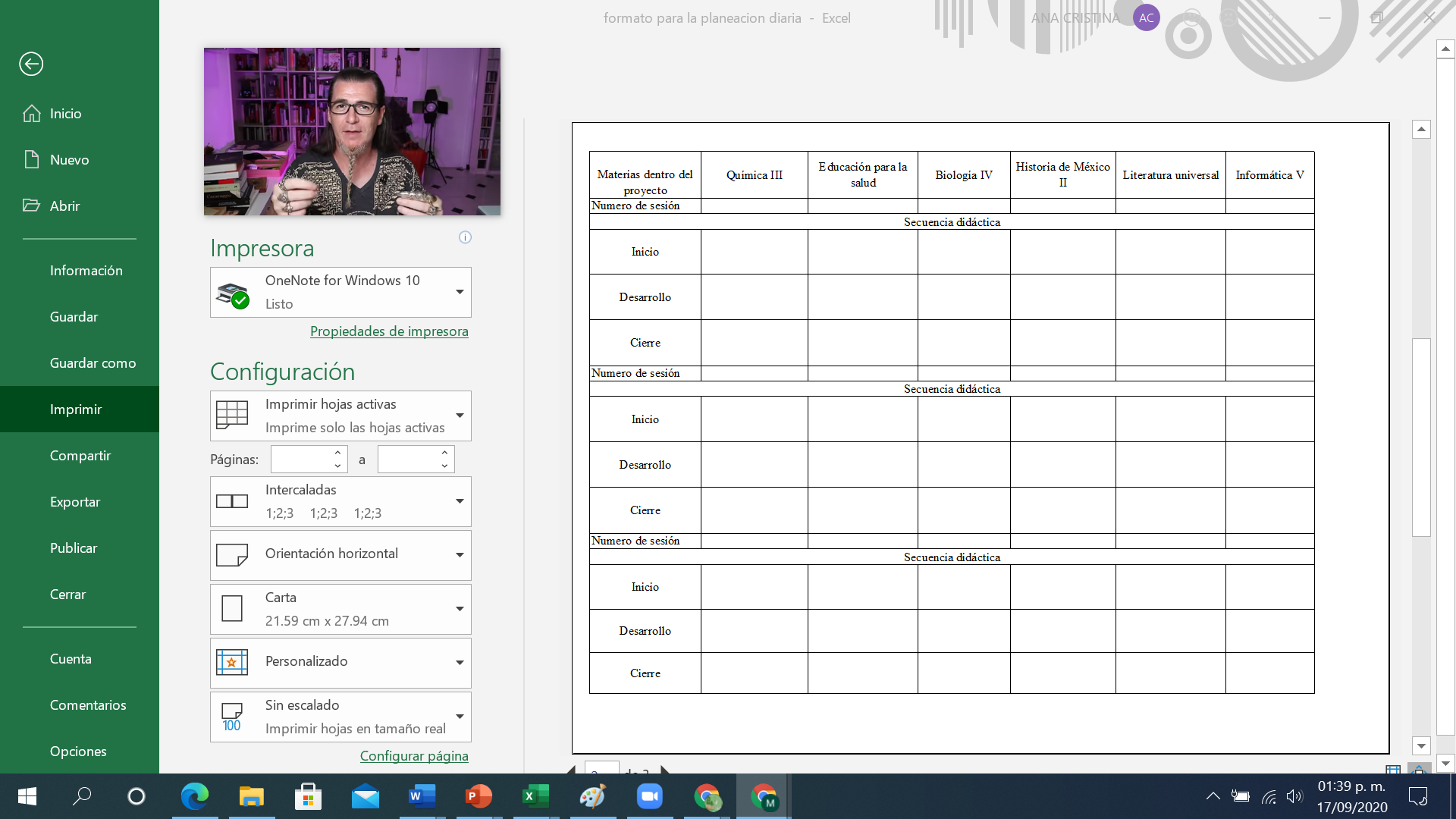 Producto 13: Pasos de una Infografía
Elegir el tema de la infografía que capte la atención.
Investigar y recolectar toda la información (imágenes, artículos, estadísticas)
Sintetizar la información relevante y útil del tema a trabajar, eliminando lo innecesario
Jerarquizar la información por su importancia, cada elemento tendrá más o menos relevancia.
Establecer las conexiones, es decir, conceptualizar los elementos para que tengan relación unos con otros y así facilitar la interpretación.
Diseñar la infografía. Debe ser original, evitando copiar las de otros sitios. Debe rica en gráficos, usar contraste en los colores, ser creativo al elegir la tipografía y debe contener imágenes simples afín de explicar muy bien la infografía.
Seleccionar el programa y no olvidar la legibilidad para su rápida lectura
Mencionar todas las fuentes de las que se extrajo la información.
Producto 14
Pendiente
Producto 15
Pendiente